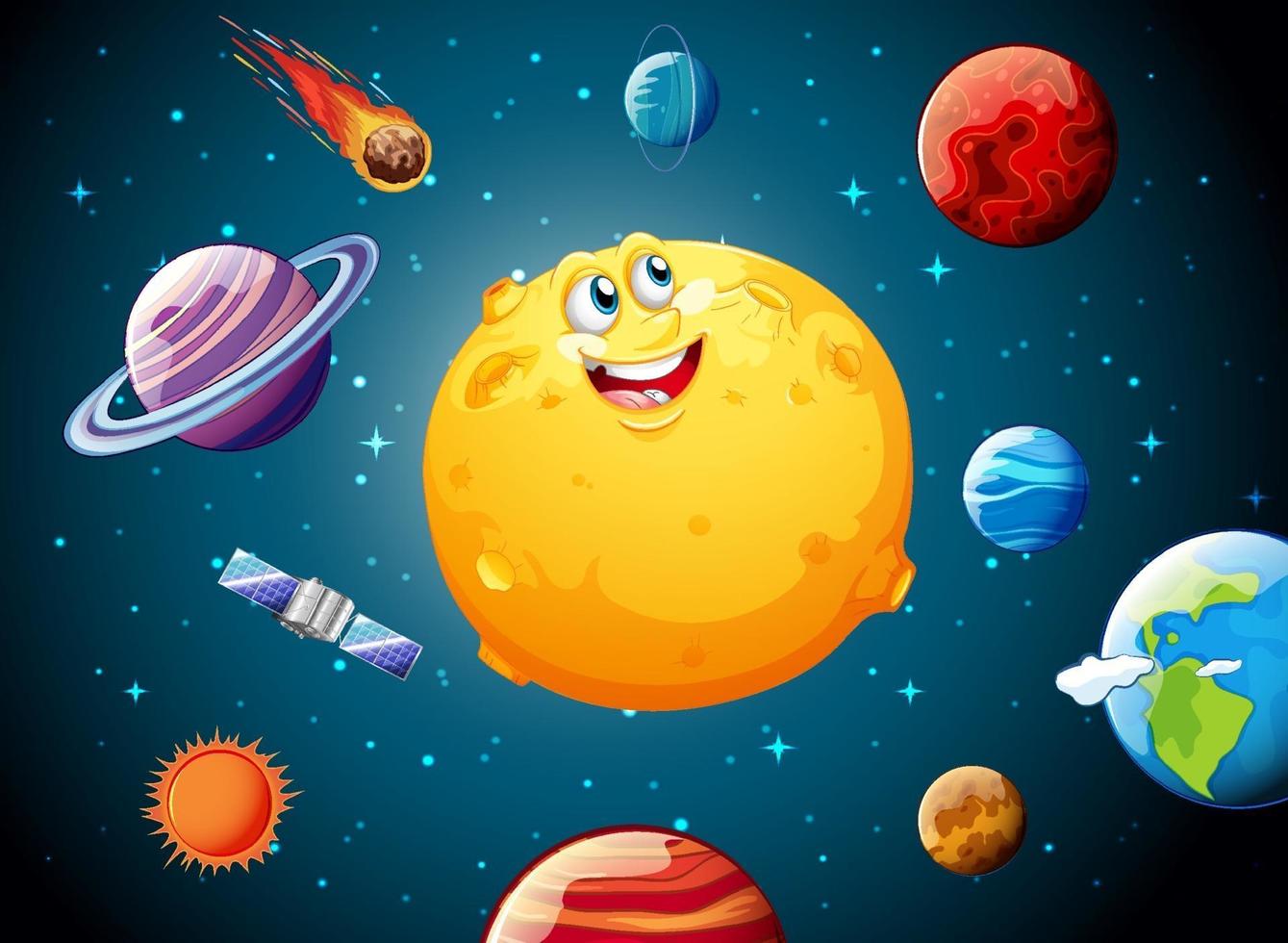 MISS UNAL
Mrs Fleming
MS ROBINSON
MISS MORATA
MRS MAZLOUM/ MRS ENRIGHT
MISS ENRIGHT
Ms Robinson
STAGE 1
CAN YOU FIND YOUR TEACHERS NAME?
MRS FLEMING(ASSISTANT PRINCIPAL)
STAGE 1
Miss Unal
MISS HOLDSWORTH
Mrs Mazloum
Miss Morata
Ms Holdsworth
Good morning
STAGE 1
MONDAY 6th SEPTEMBER 2021 – WEEK 9
Please make sure you are sending one or two work samples to your classroom teacher via dojo.
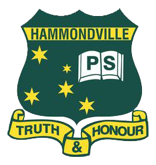 WHATS ON TODAY?
MorningTask 1 - spellingTask 2 - readingCrunch n’ sipTask 3 - writing Task 4 - handwriting
Middle Task 1 - Maths GridTask 2 - Worksheet
FinalGeography
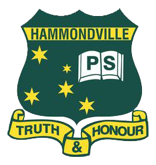 Task 1
Year 1
Year 2
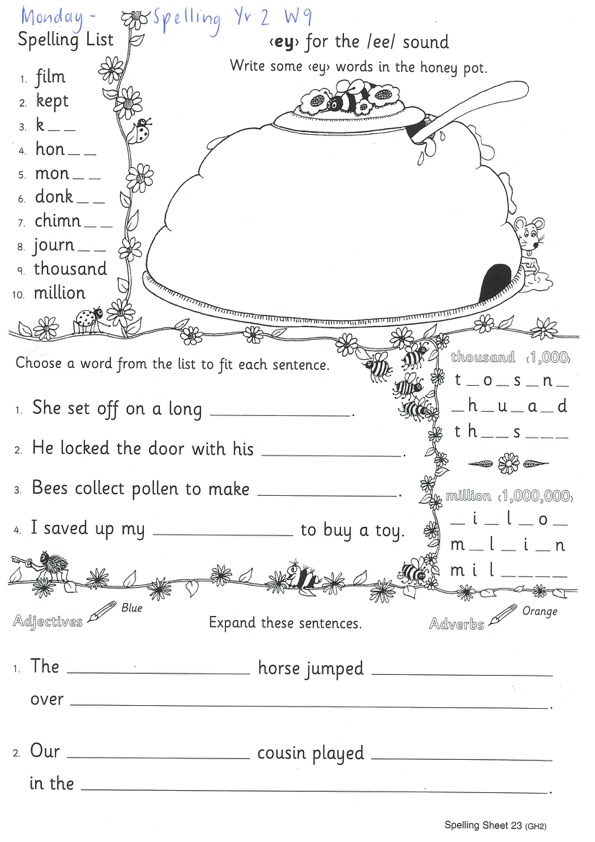 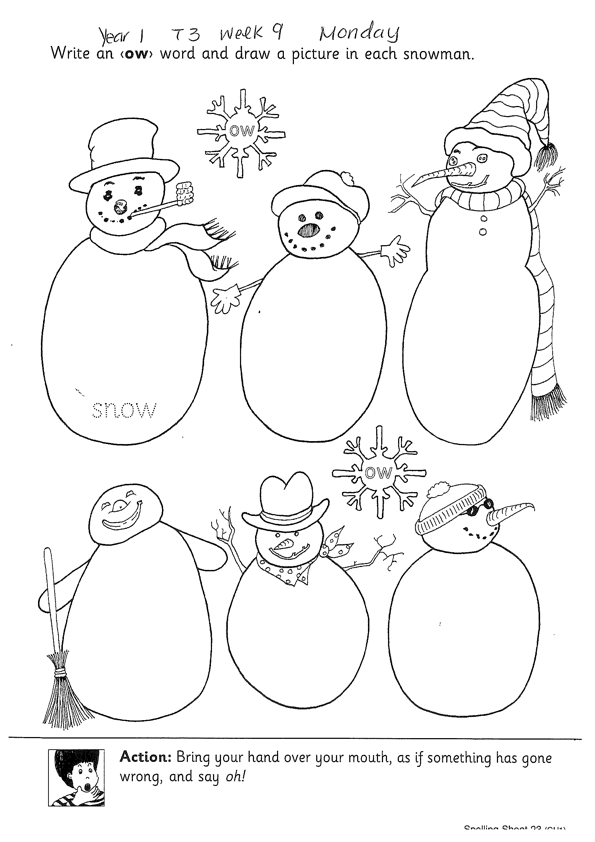 Watch Mrs Warwick’s video’s for the sound of the week. Brainstorm a list of words using the sound focus of the week on a piece of paper.
Year 1 
https://www.youtube.com/watch?v=YFRlPZOs_1E
Year 2
https://www.youtube.com/watch?v=oAR52j-le-k
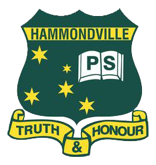 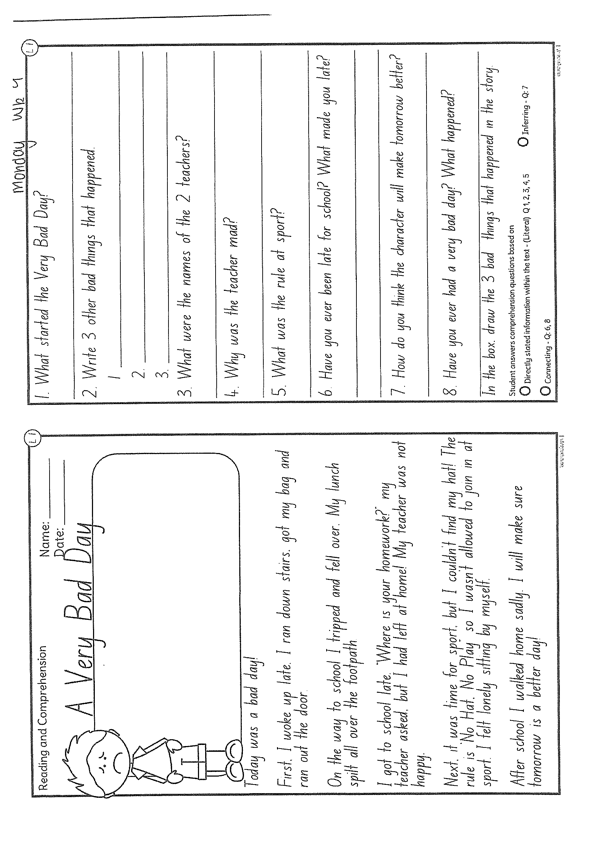 Task 2
Read or  get an adult to read ‘A VERY BAD DAY’ and answer the questions.
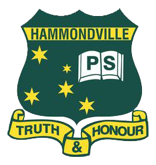 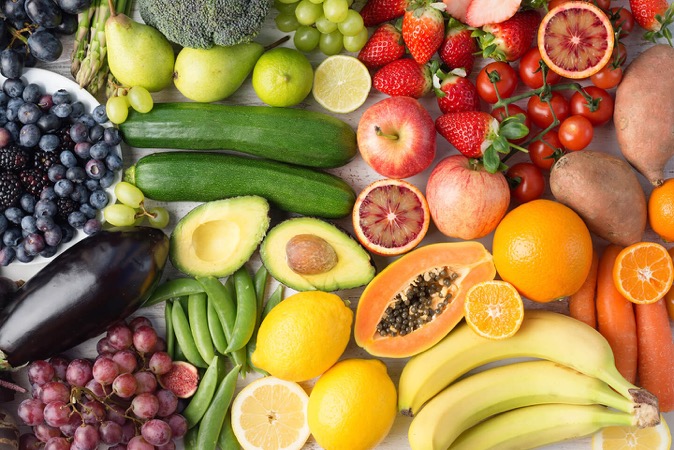 Crunch n’ sip
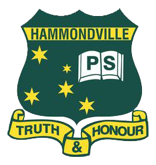 Task 3
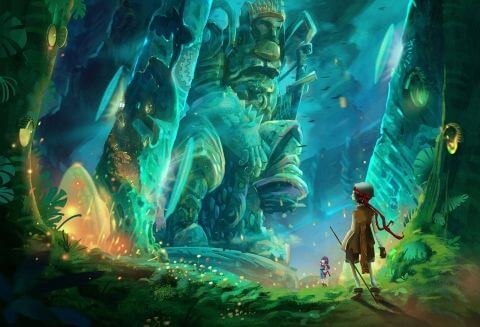 Using the prompt, create an imaginative story of your own. Remember to tell us who is in the story, where they are, what they are doing and try to include a problem and solution!
What’s happening here?
Who is in your story?
What are they doing?
What is the problem? How is it fixed?
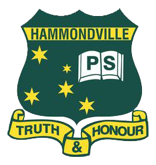 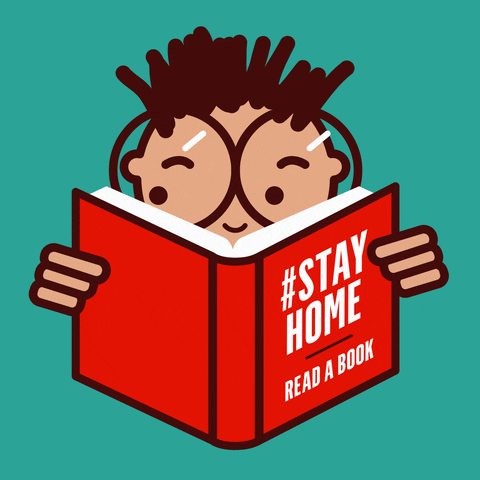 Task 4
Complete the letter “B” in your handwriting books. 
Https://www.youtube.com/watch?v=fQEHWCsFSik
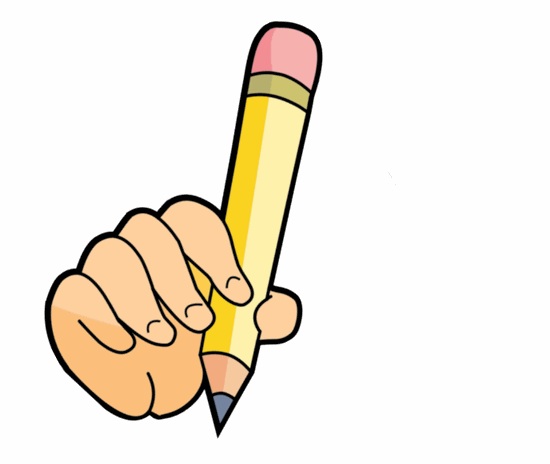 Recess break (30 minutes)
Mathematics
EQUAL GROUPS
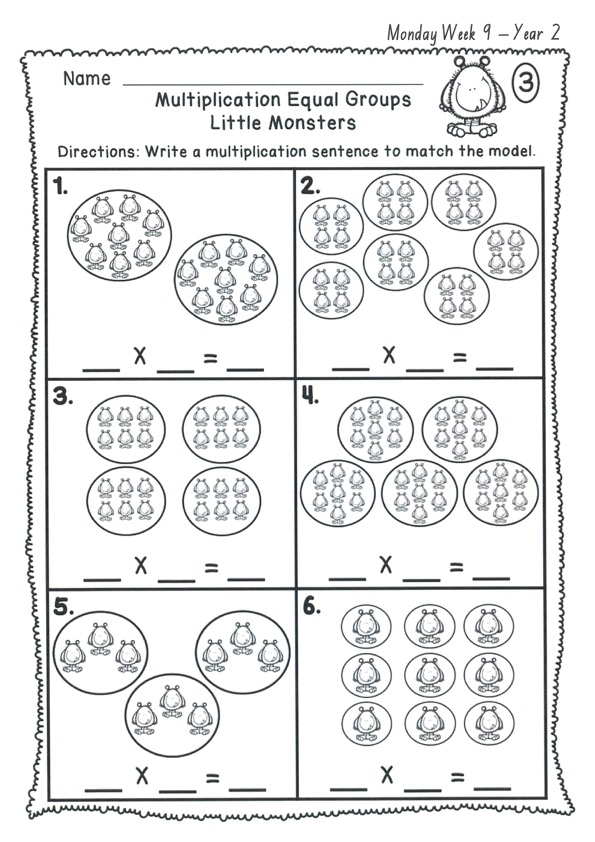 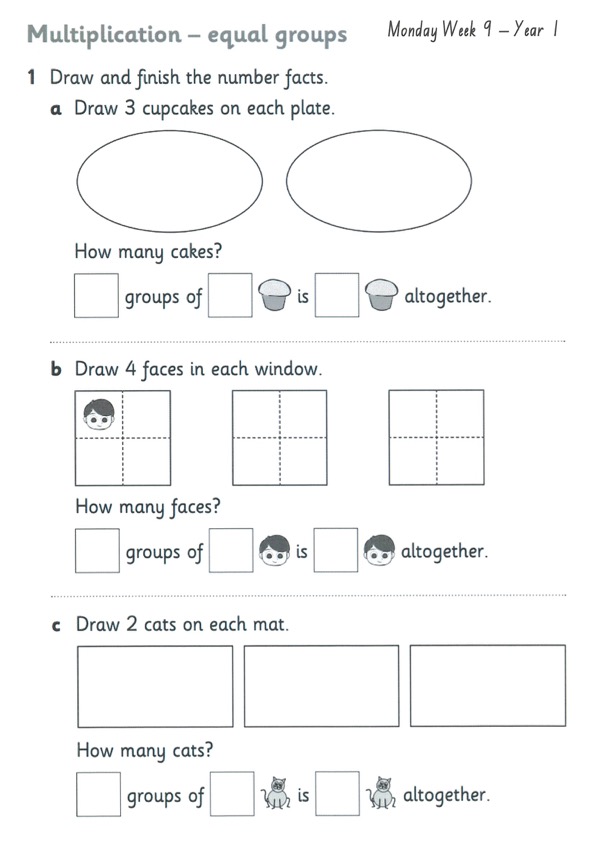 Task 2Complete the worksheets and then do 3 activities on mathletics or studyladder.
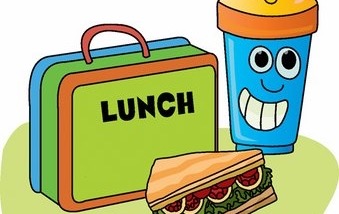 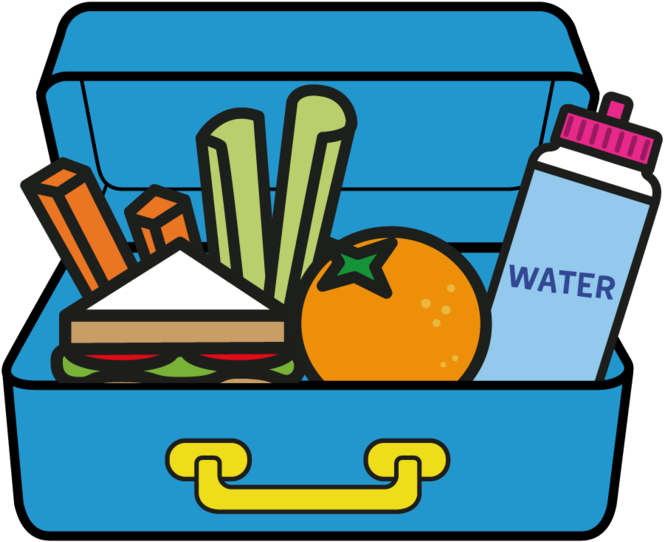 Lunch break (40 minutes)
KLA - geography
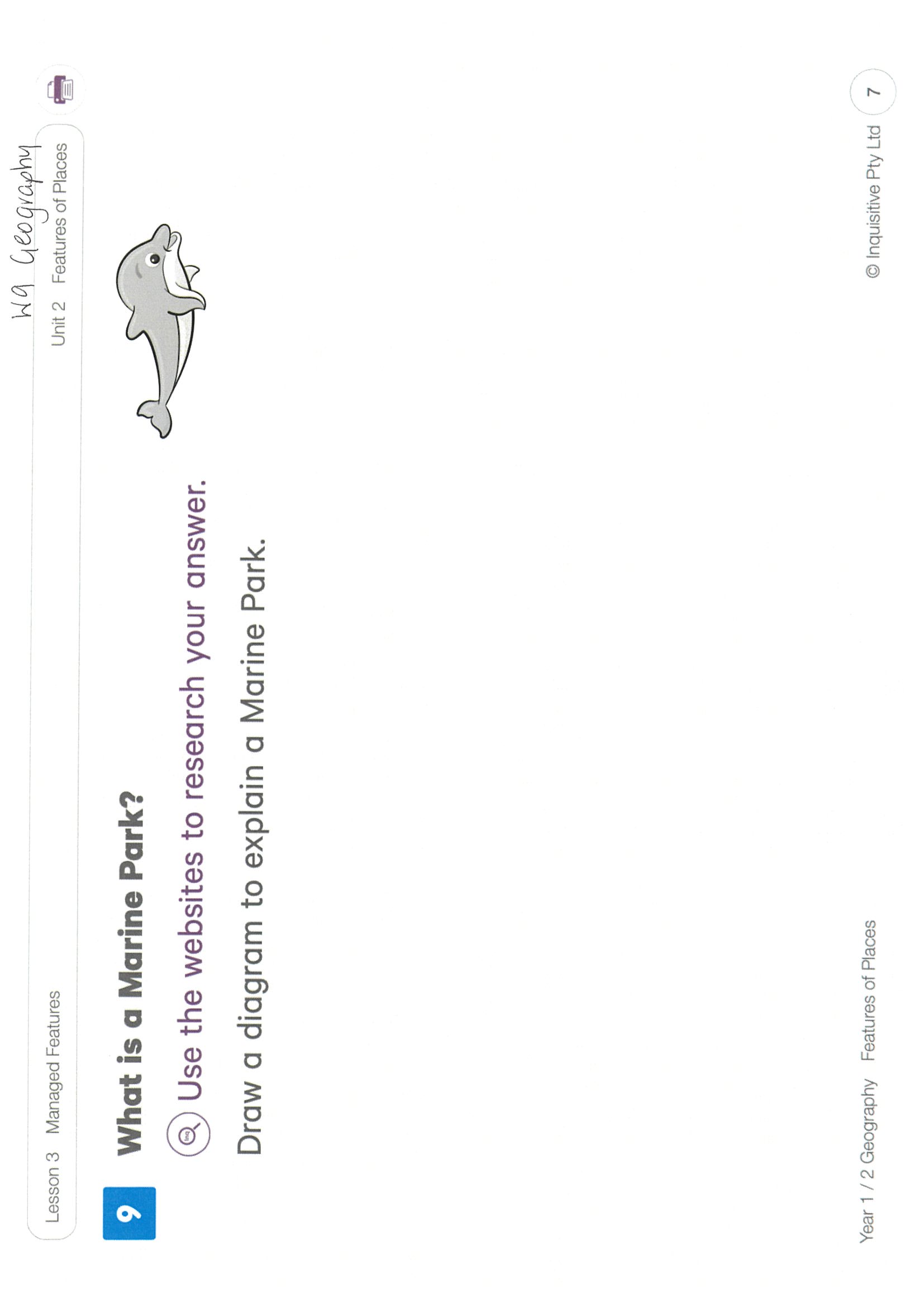 Todays lesson is on Managed Features. What is a marine park? 
Today you need to think and research about what a marine park is. Use the website links to help you. Draw pictures or write words in your worksheet to describe a marine park. Click the link below to take you to today’s lesson.
http://inq.co/class/9wg

Code: 9484
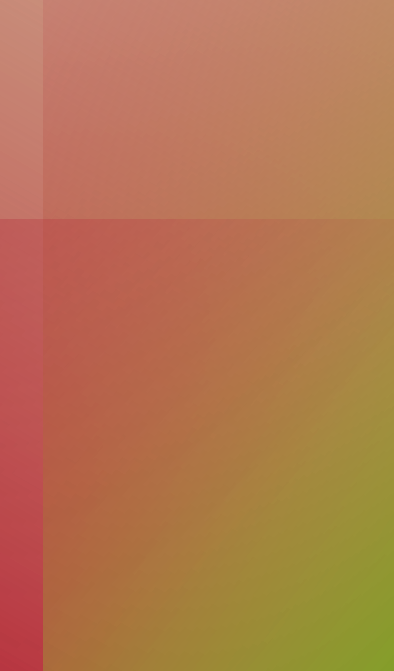 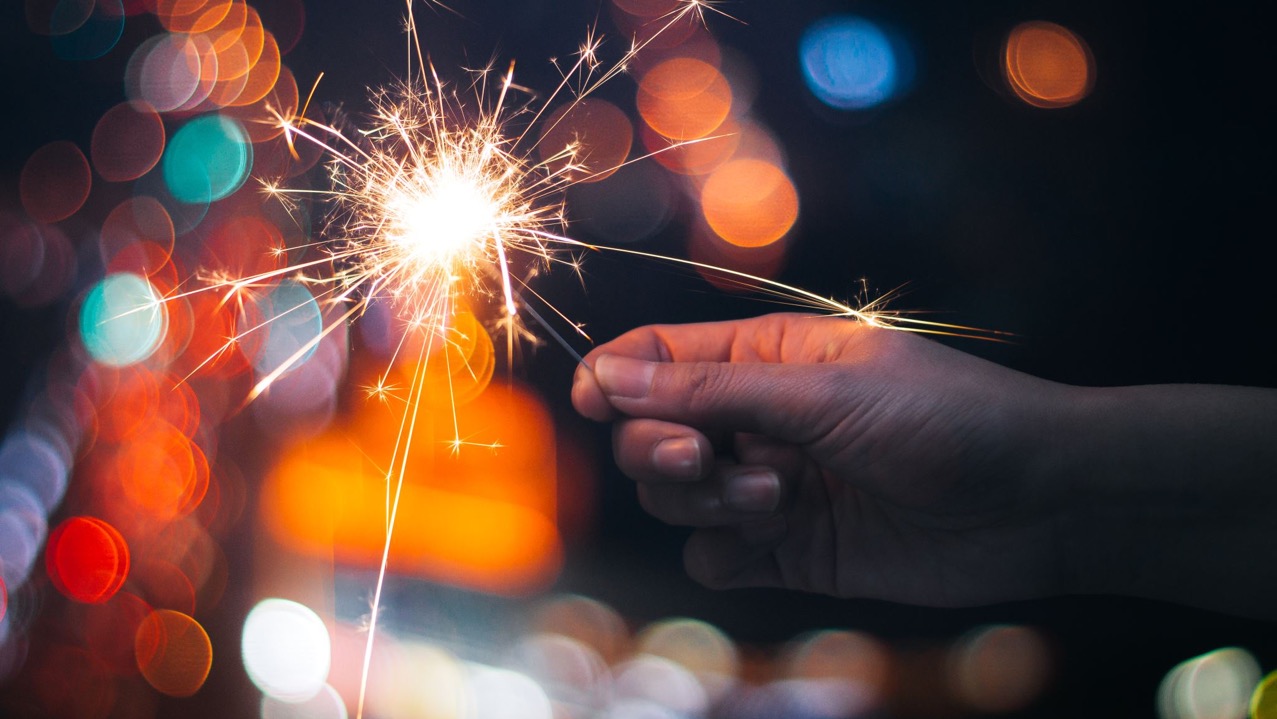 END OF DAY!
ENJOY your well-deserved break everyone!
Good morning
STAGE 1
TUESDAY 7TH SEPTEMBER 2021 – WEEK 9
Please make sure you are sending one or two work samples to your classroom teacher via dojo.
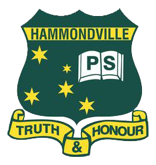 WHATS ON TODAY?
MorningTask 1 – SpellingTask 2 – ReadingCrunch n’ sipTask 3 - Writing Middle Task 1 – Maths Grid
Task 2 – Activity Worksheet
FinalLibrary
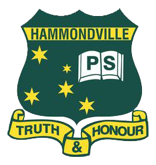 Task 1
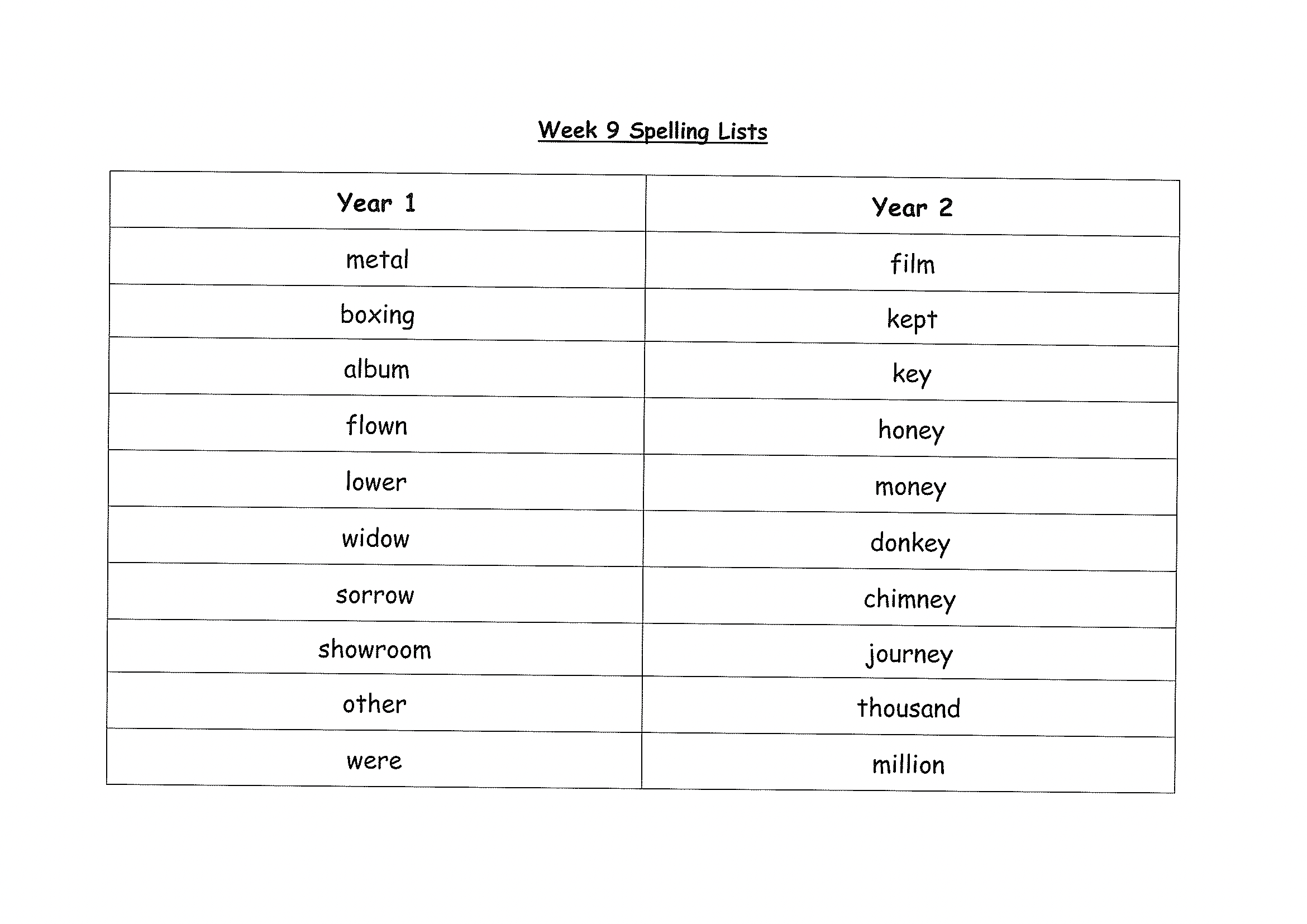 Complete the Look, Cover, Write, Check worksheet (on a piece of paper). Write some sentences. Circle any nouns in your sentences.
Then complete your tricky word!
Year 1
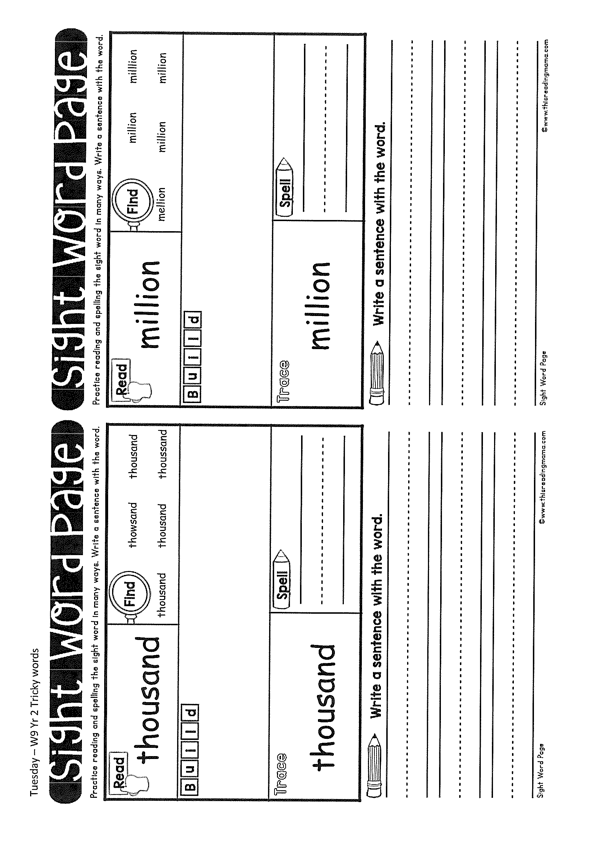 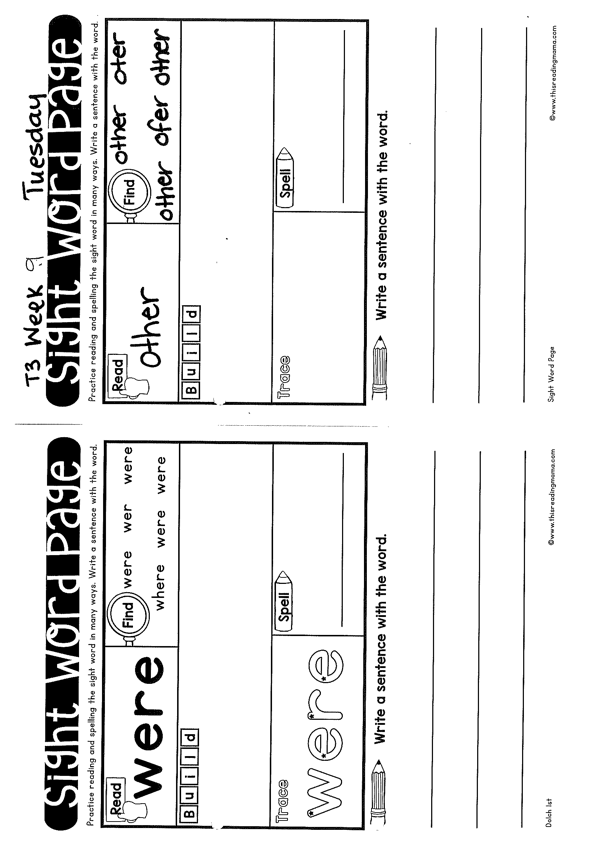 Year 2
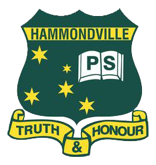 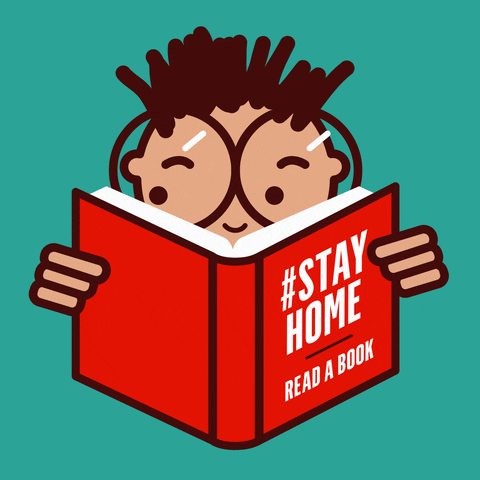 Task 2
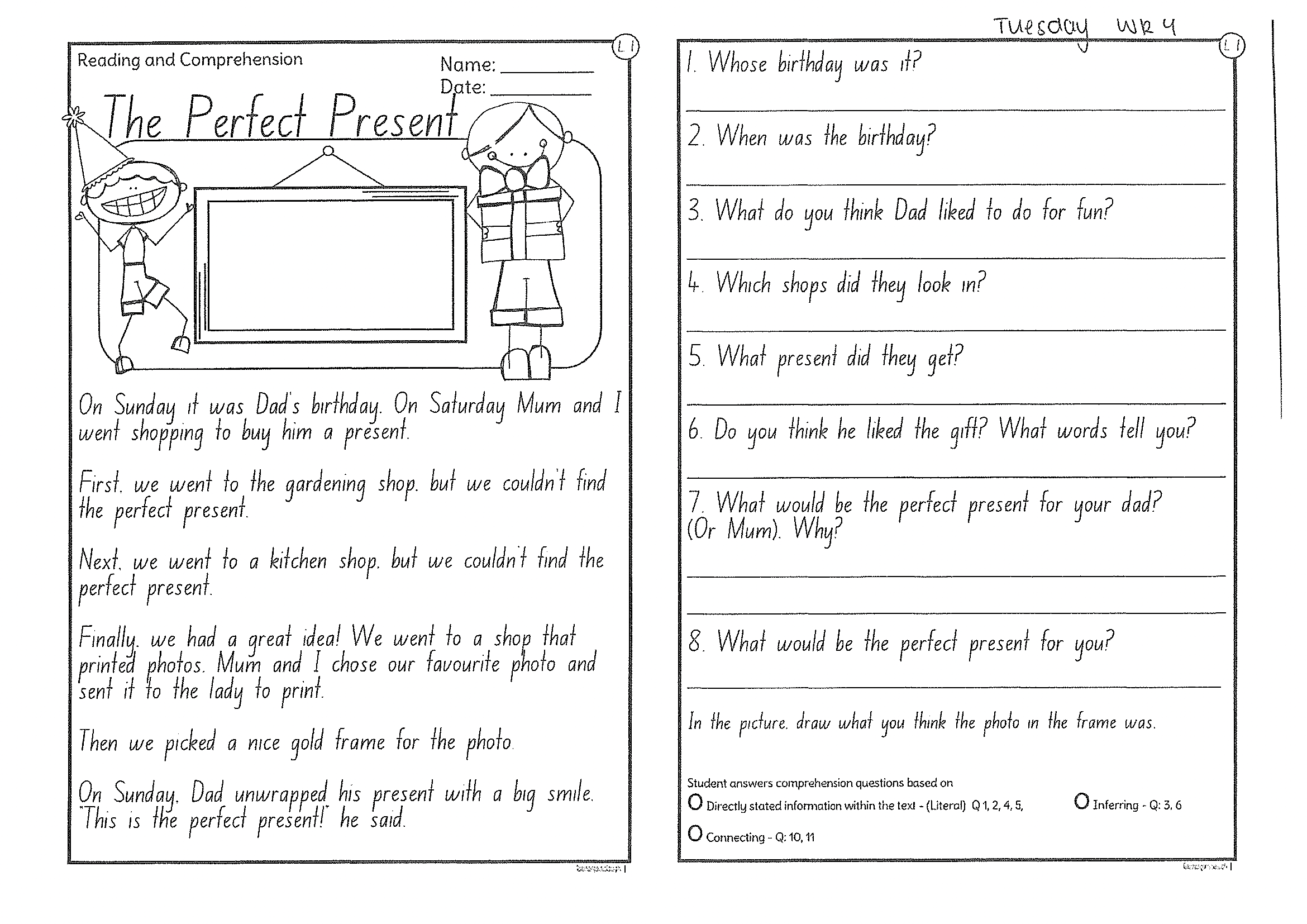 Read or get an adult to read “The Perfect Present” and answer the questions.
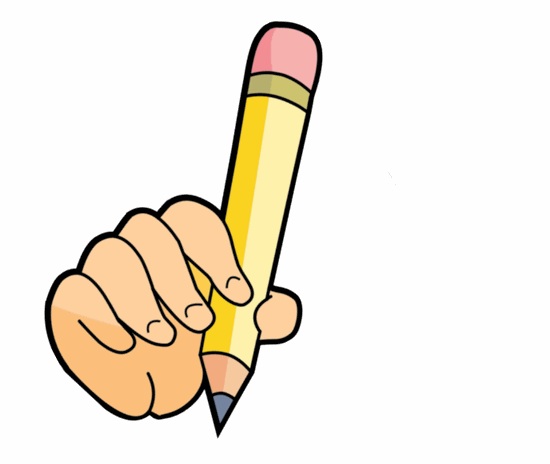 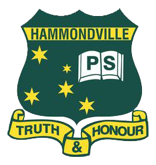 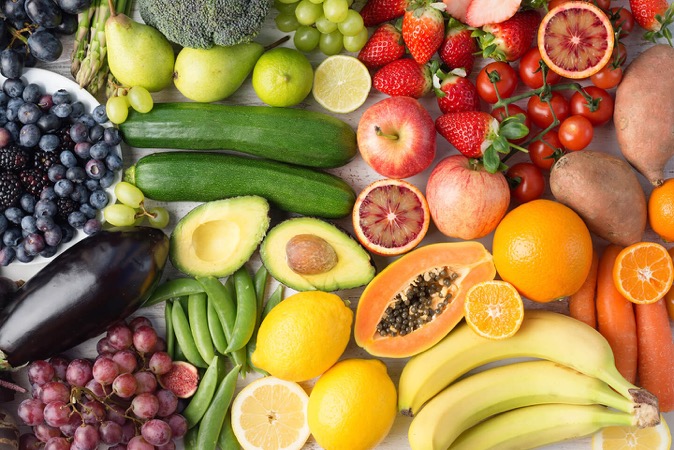 Crunch n’ sip
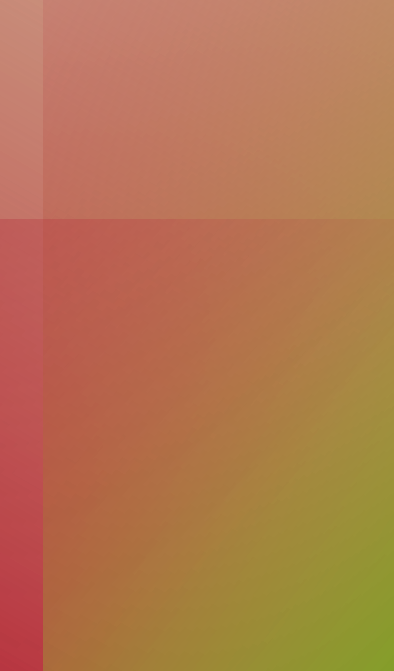 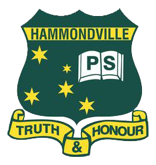 Task 3
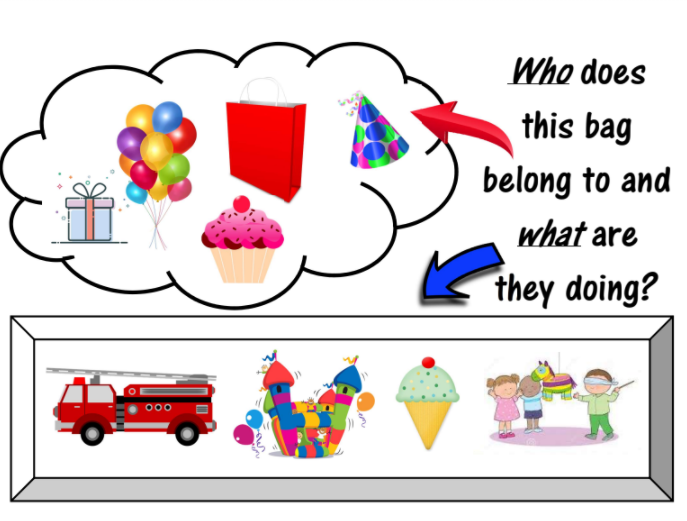 Writing – who does this bag belong to?
Look at the questions in your learning pack guide.
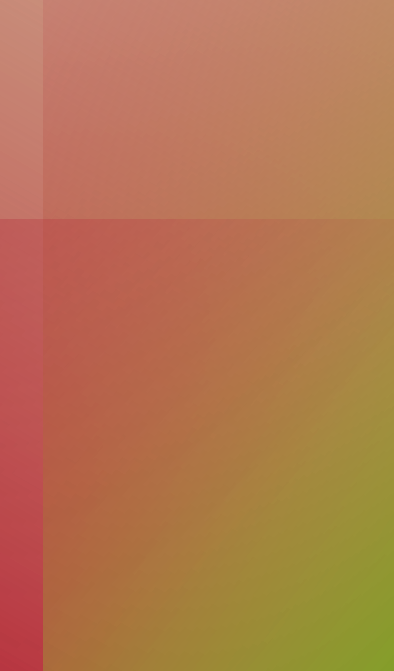 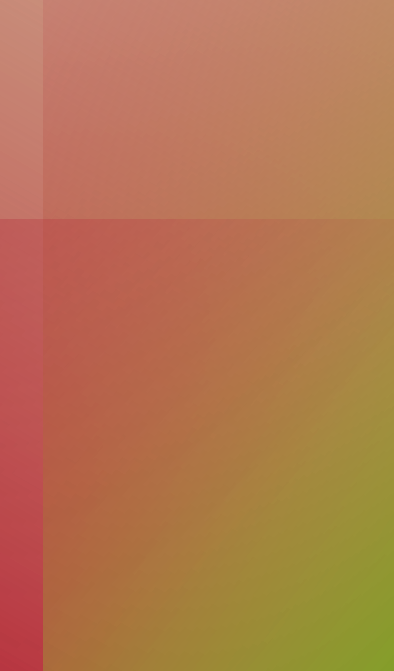 Recess break (30 minutes)
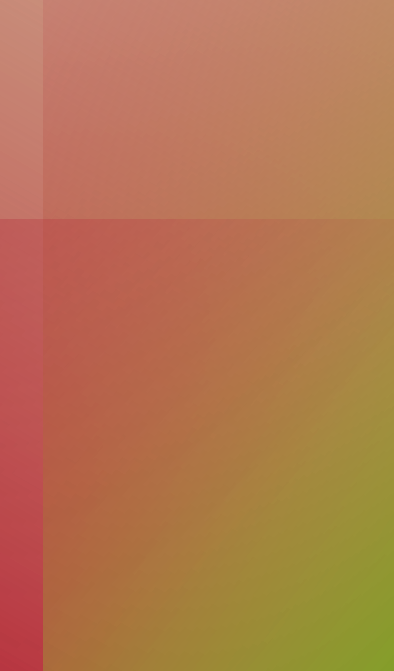 M o n e y
Mathematics
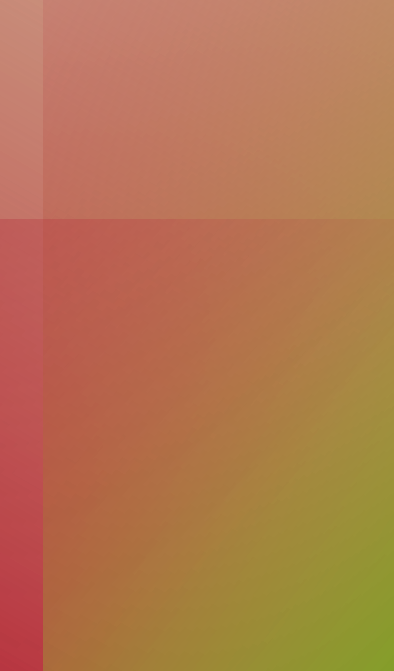 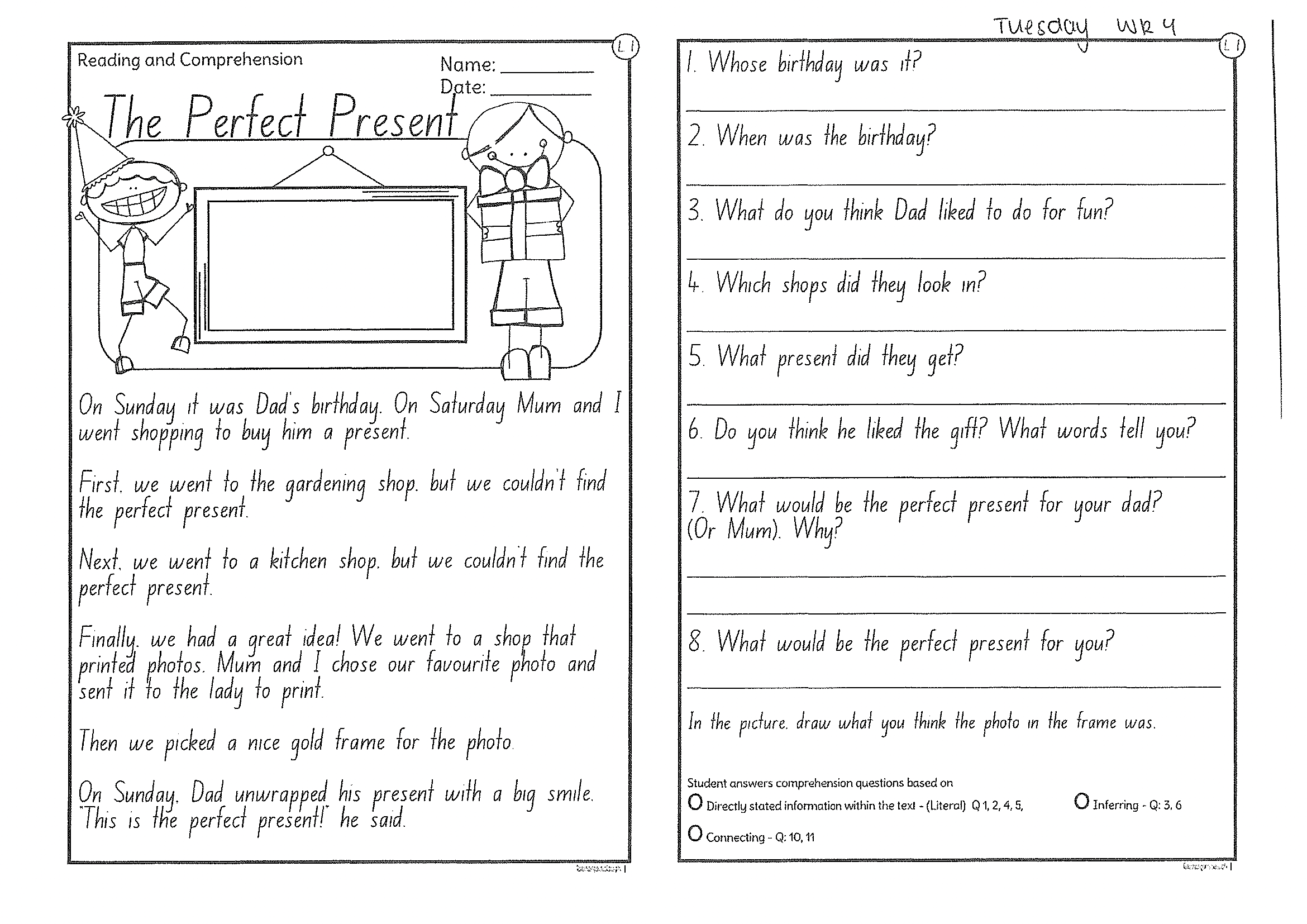 3d s h a p e s
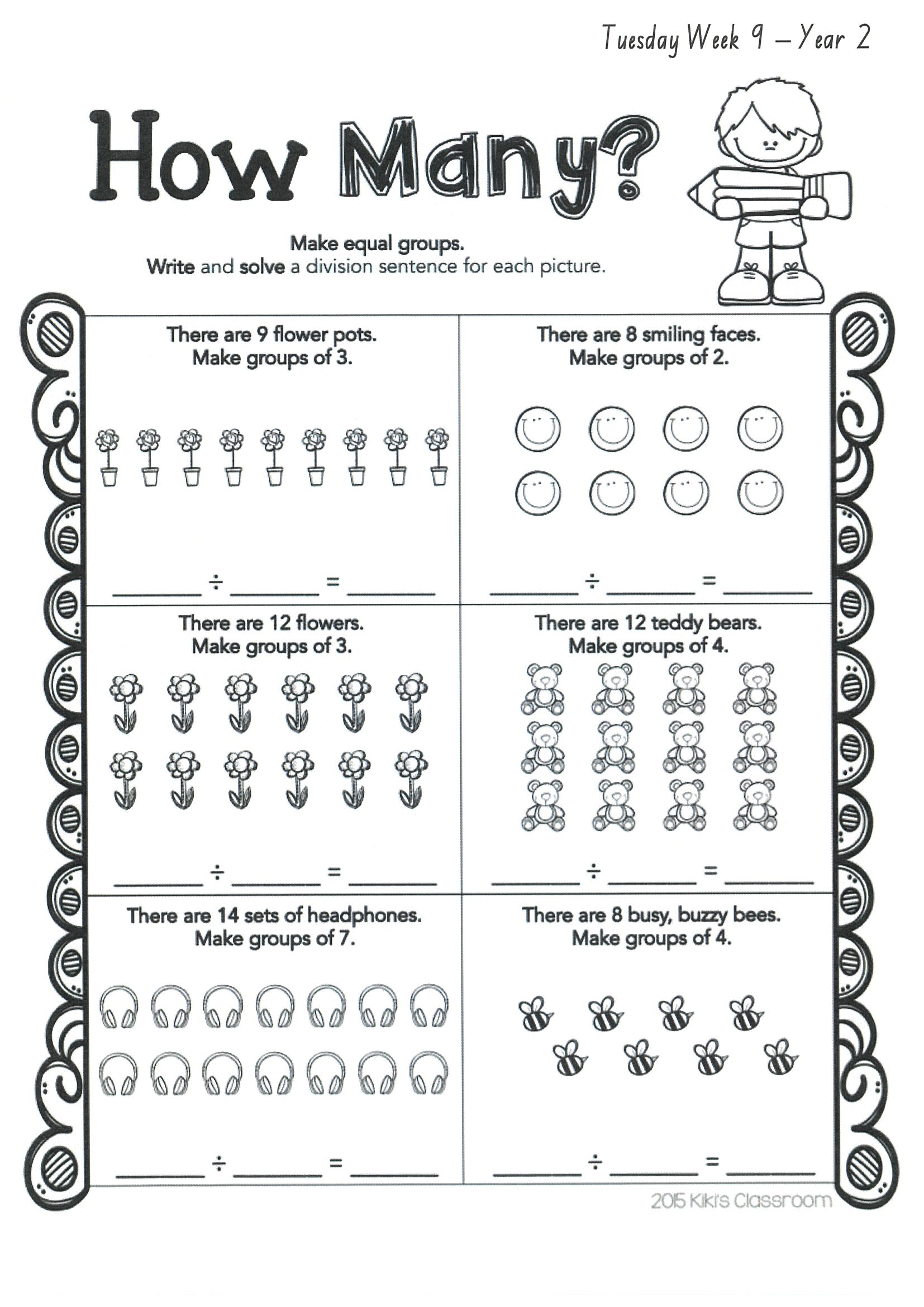 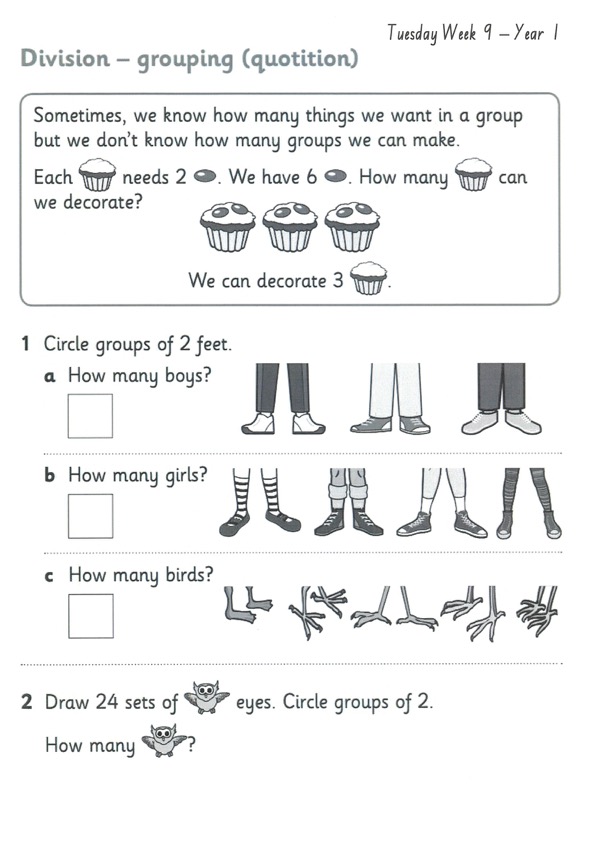 Task 2Then complete 3 activities on studyladder or mathletic.
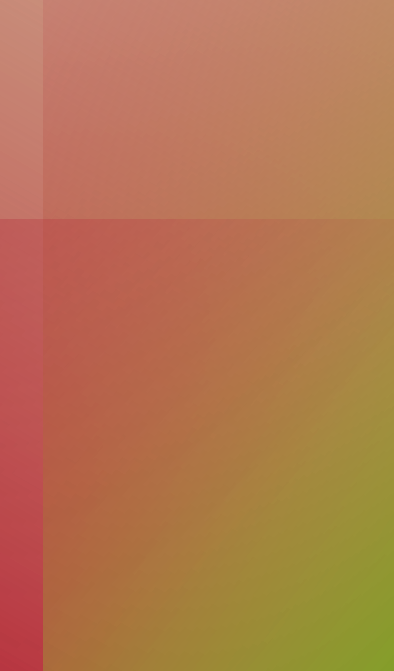 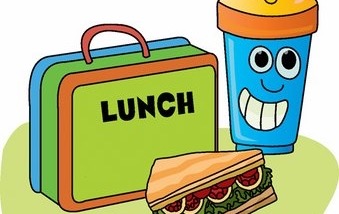 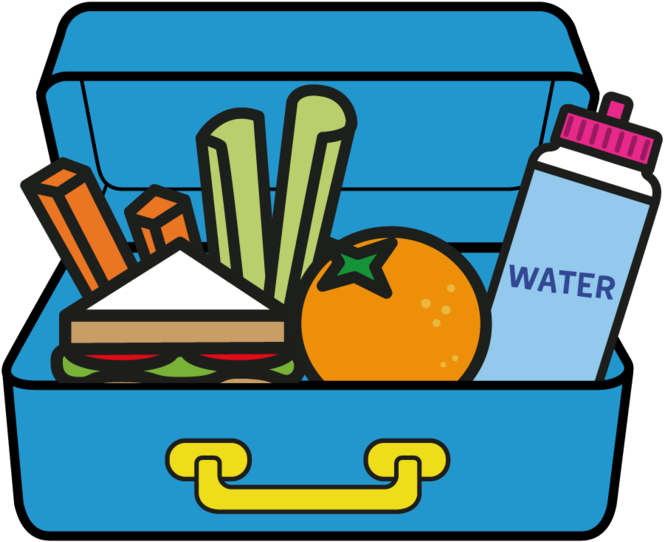 Lunch break (40 minutes)
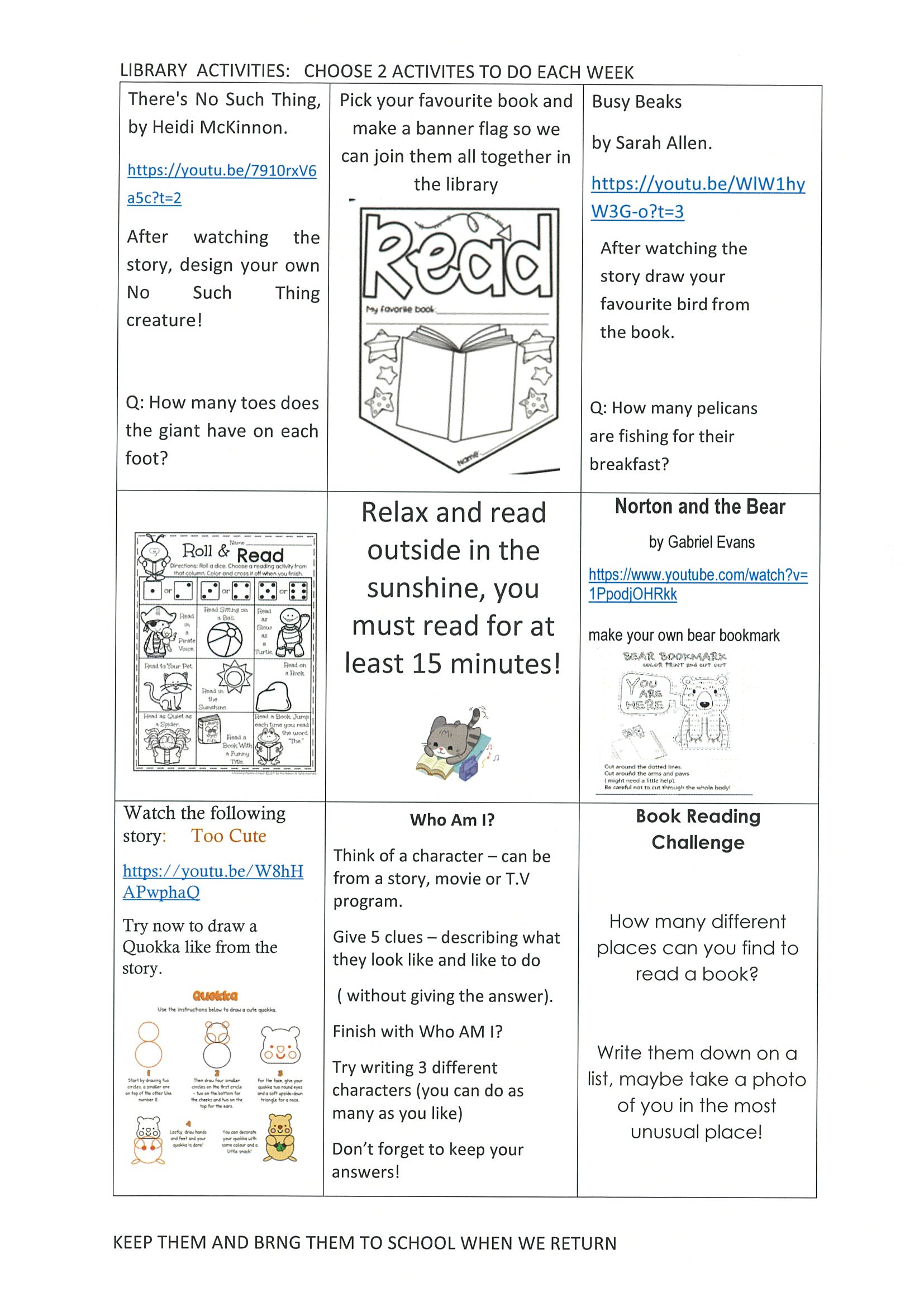 library
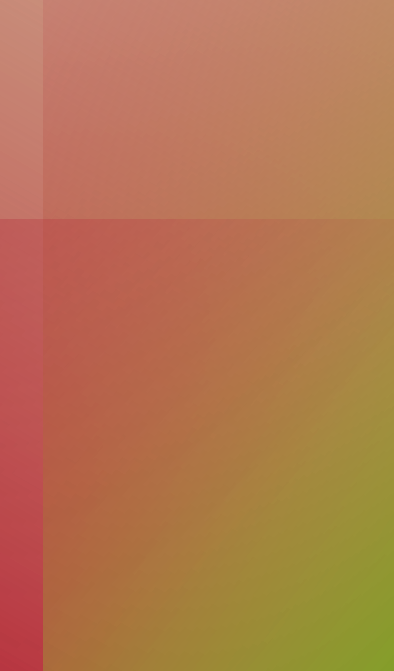 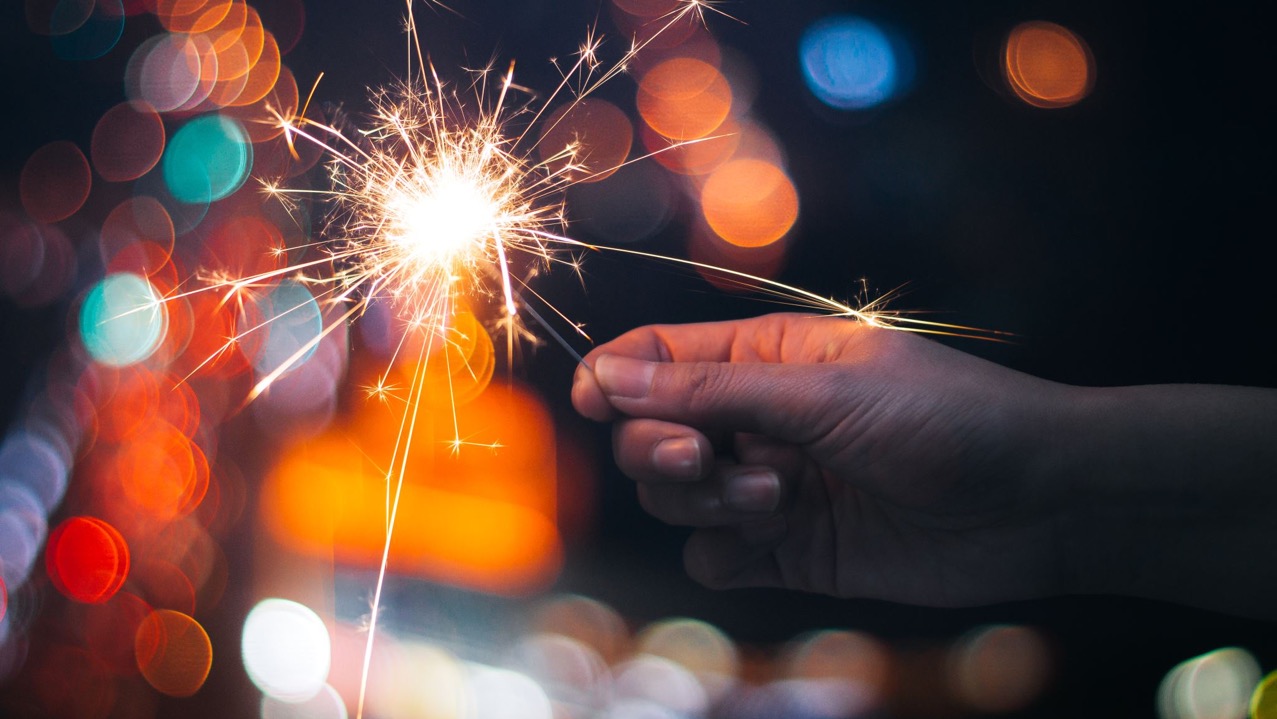 END OF DAY!
ENJOY your well-deserved break everyone!
Good morning
STAGE 1
WEDNESDAY 8th SEPTEMBER 2021 – WEEK 9
Please make sure you are sending one or two work samples to your classroom teacher via dojo.
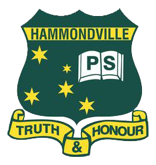 WHATS ON TODAY?
MorningTask 1 – SpellingTask 2 – ReadingCrunch n’ sipTask 3 - WUSHKA
Task 4 - HandwritingMiddle Task 1 – Maths GridTask 2 – Worksheet
Task 3 – Fitness 
FinalScience
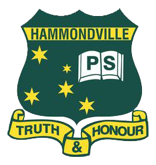 Task 1
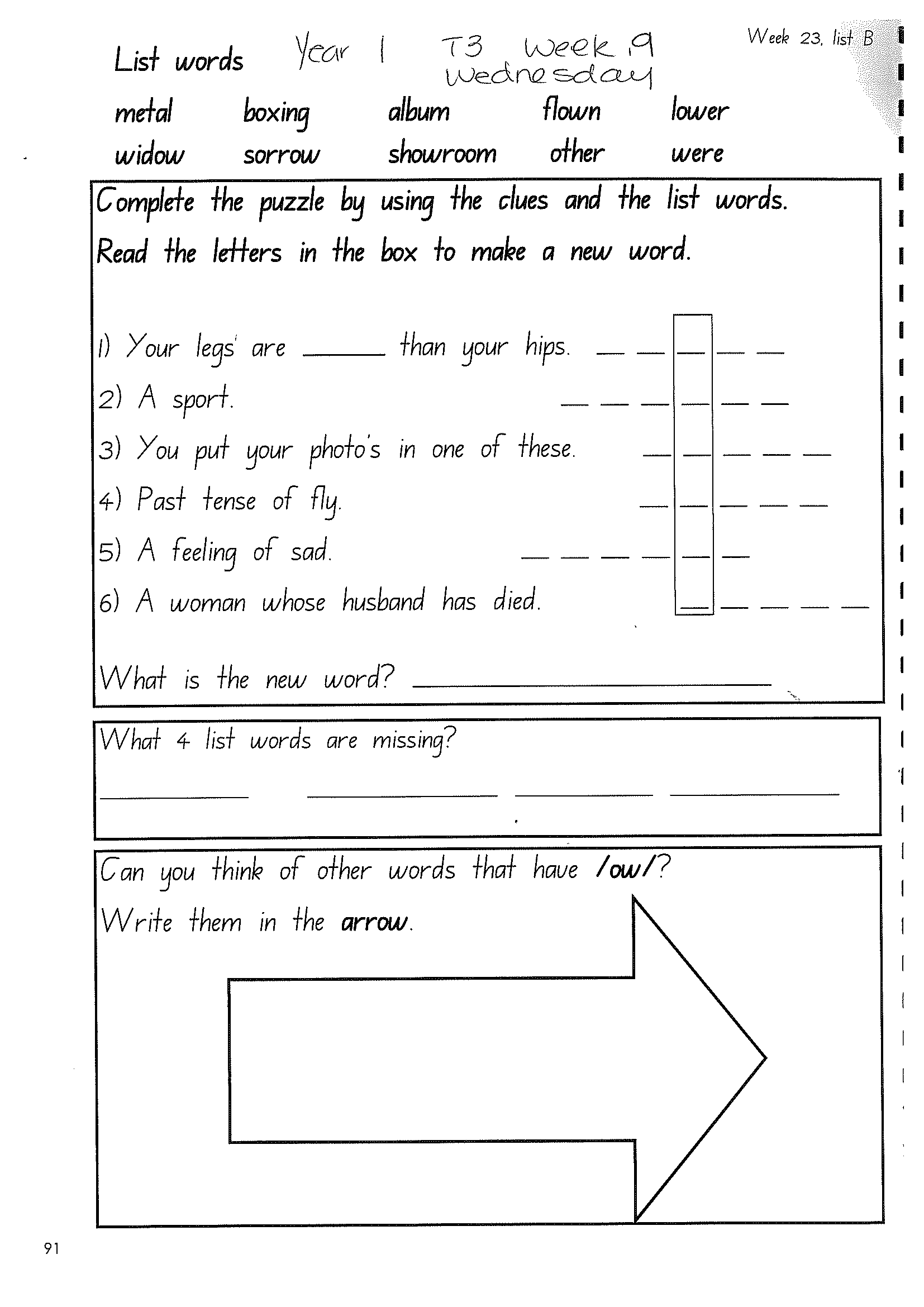 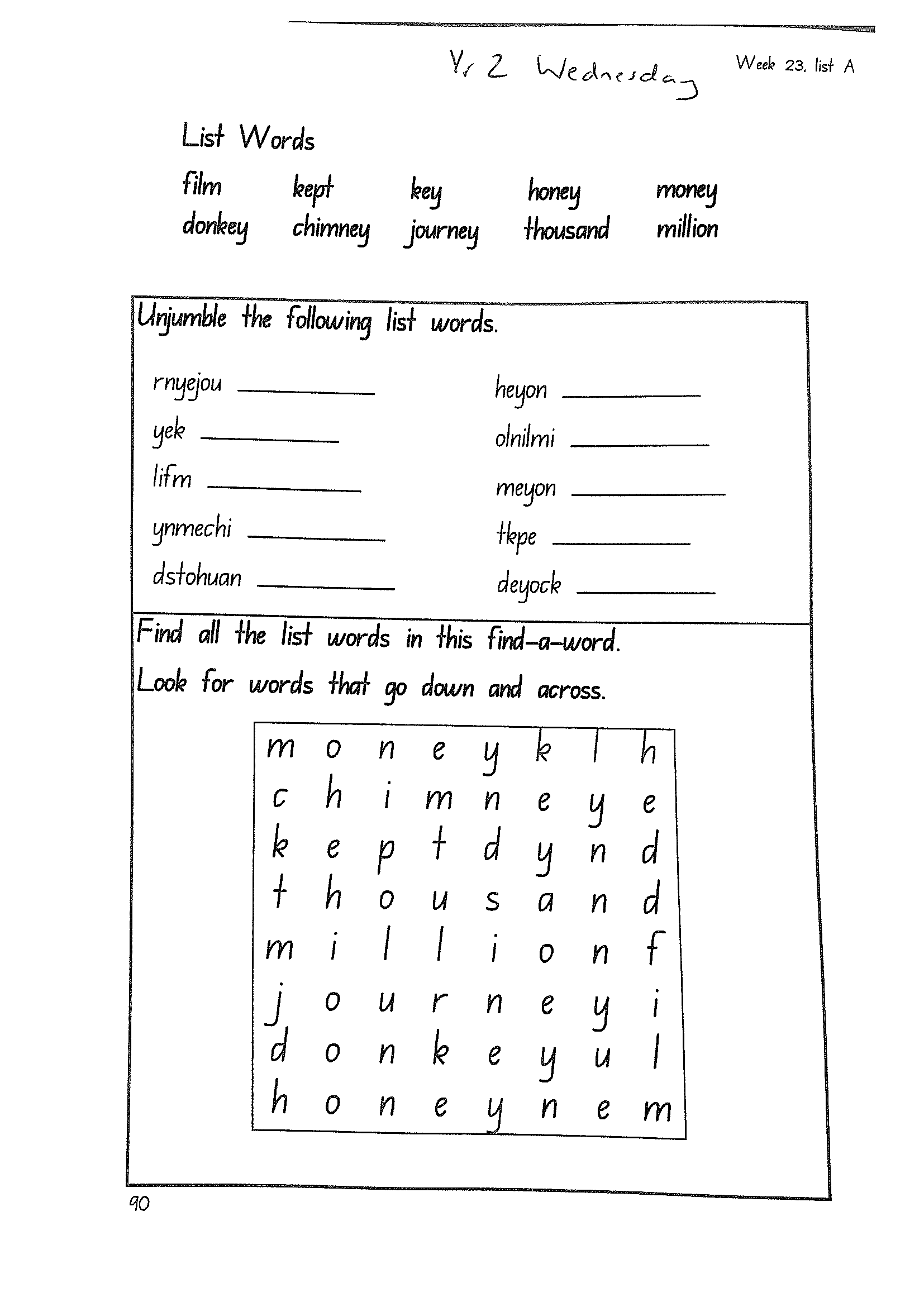 Write down your spelling words and  dot, dash, dive them on a piece of paper..
Video will be posted on dojo!Complete spelling tasks.
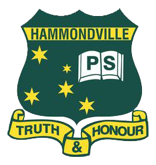 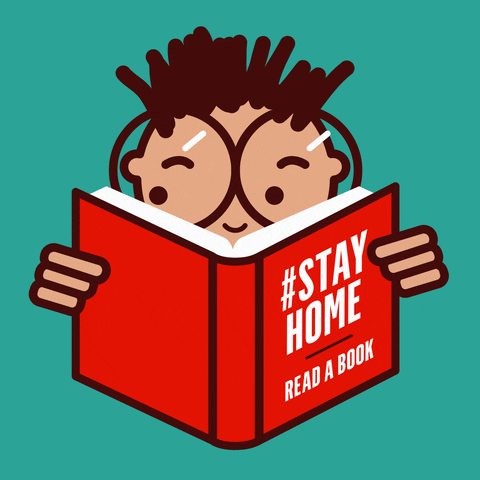 Task 2
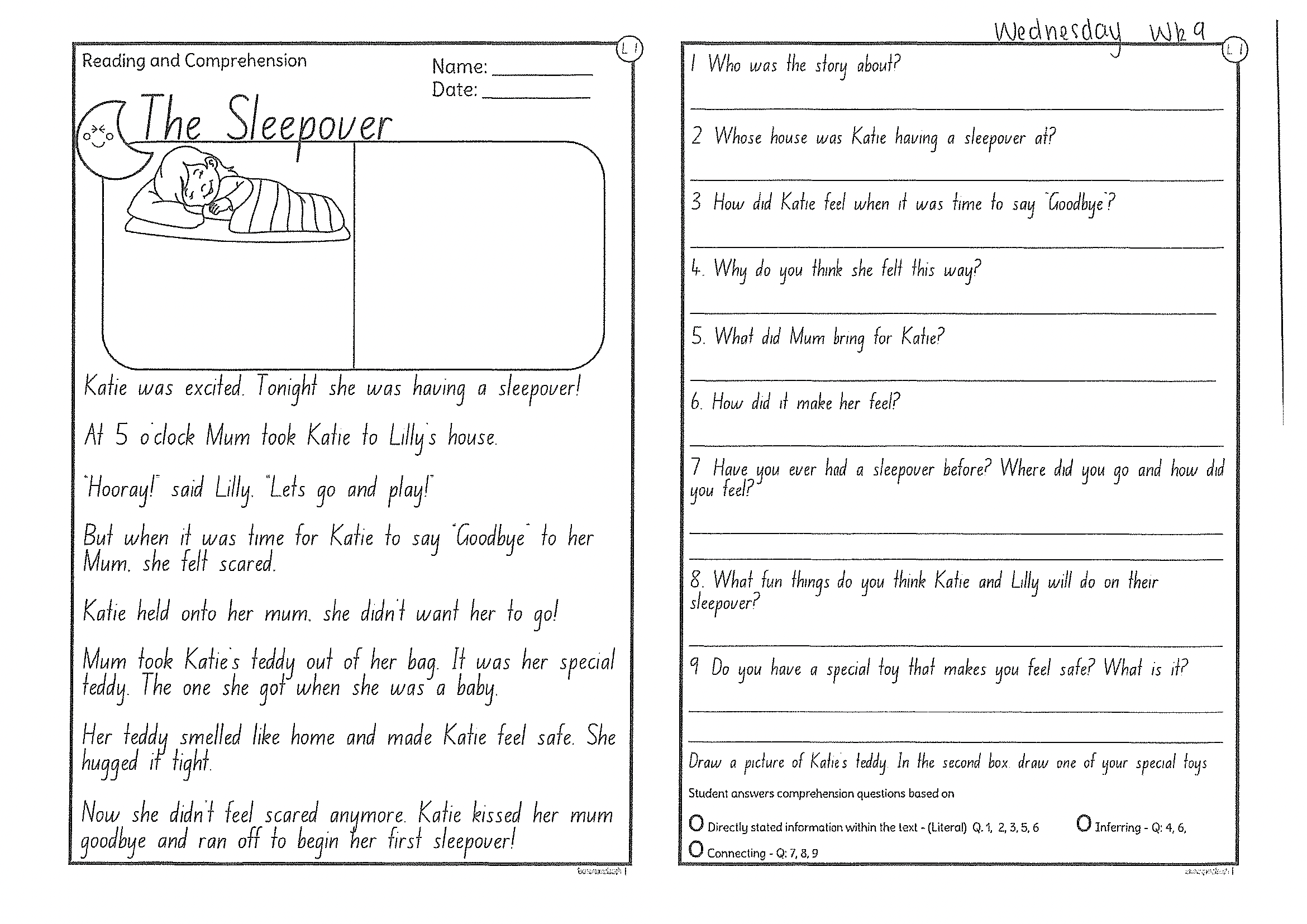 Read or get an adult to read ”The Sleepover” and answer the questions.
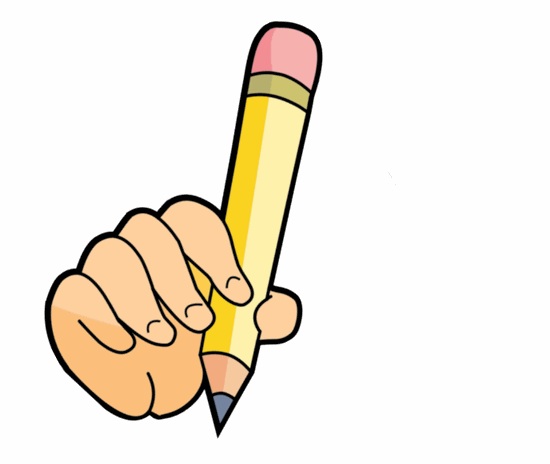 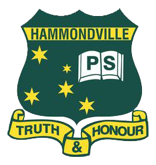 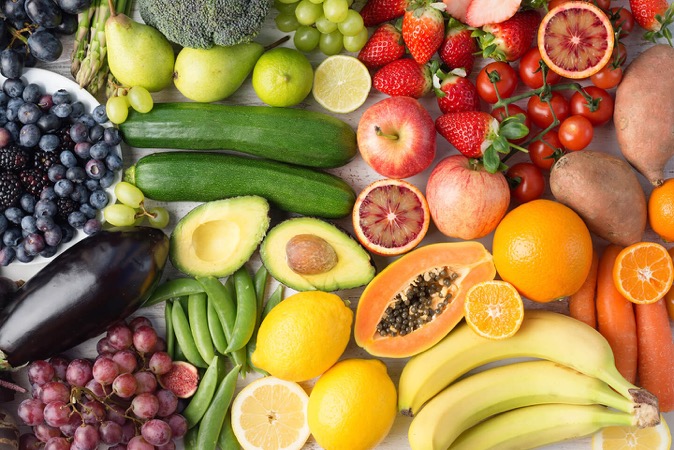 Crunch n’ sip
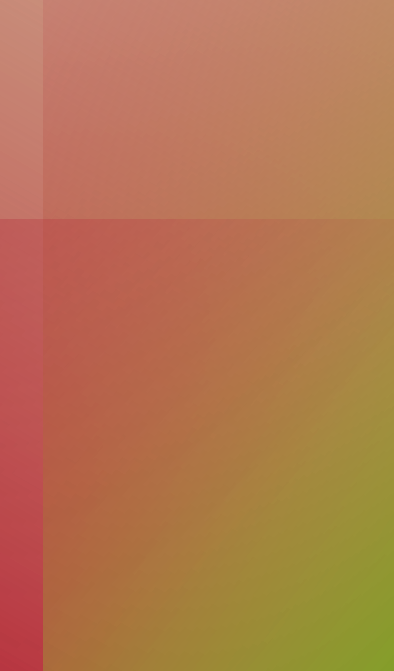 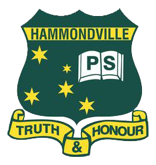 Task 3
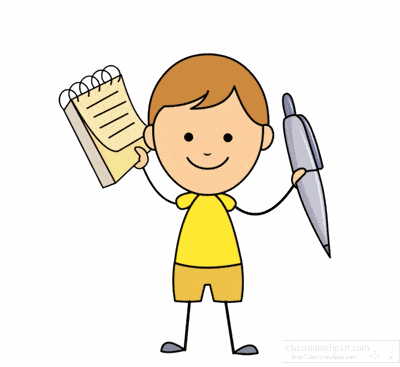 Wushka - Log into WUSHKA and do some reading.
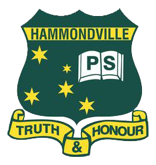 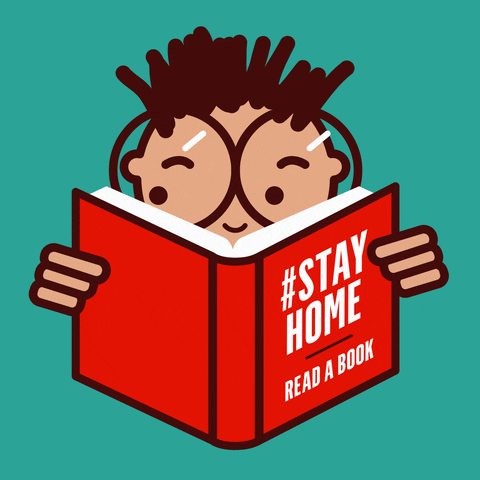 Task 4
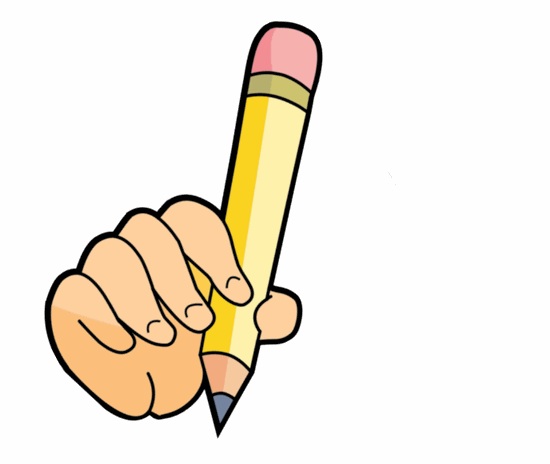 Complete the letter “z” in your handwriting books.

Https://www.youtube.com/watch?v=67diGNRVhms
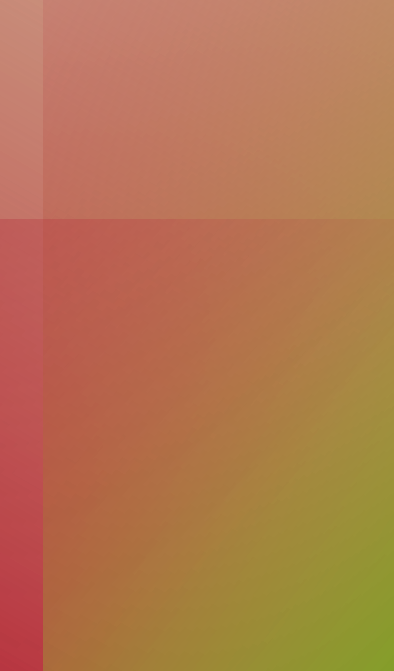 Recess break (30 minutes)
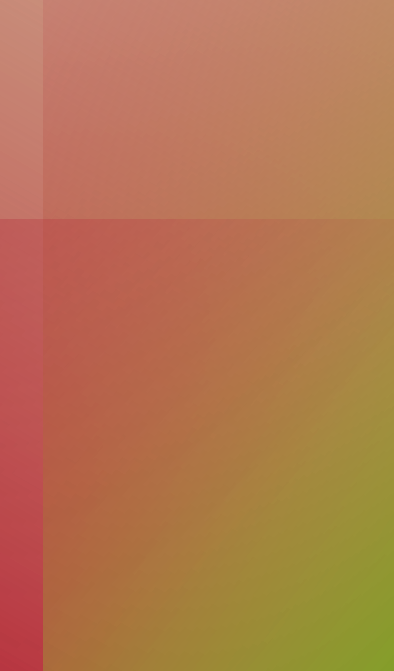 Mathematics
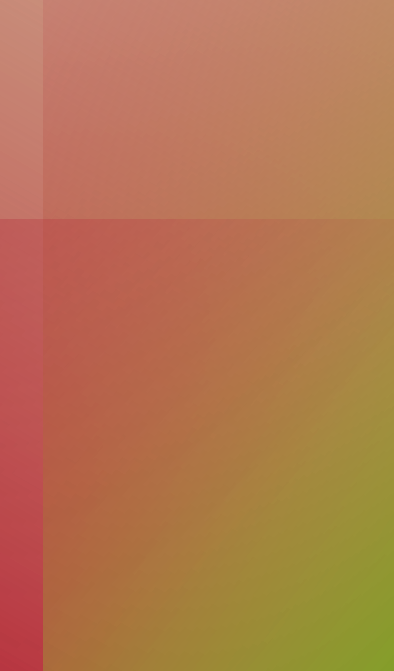 Year 2
Year 1
A D D I T I O N
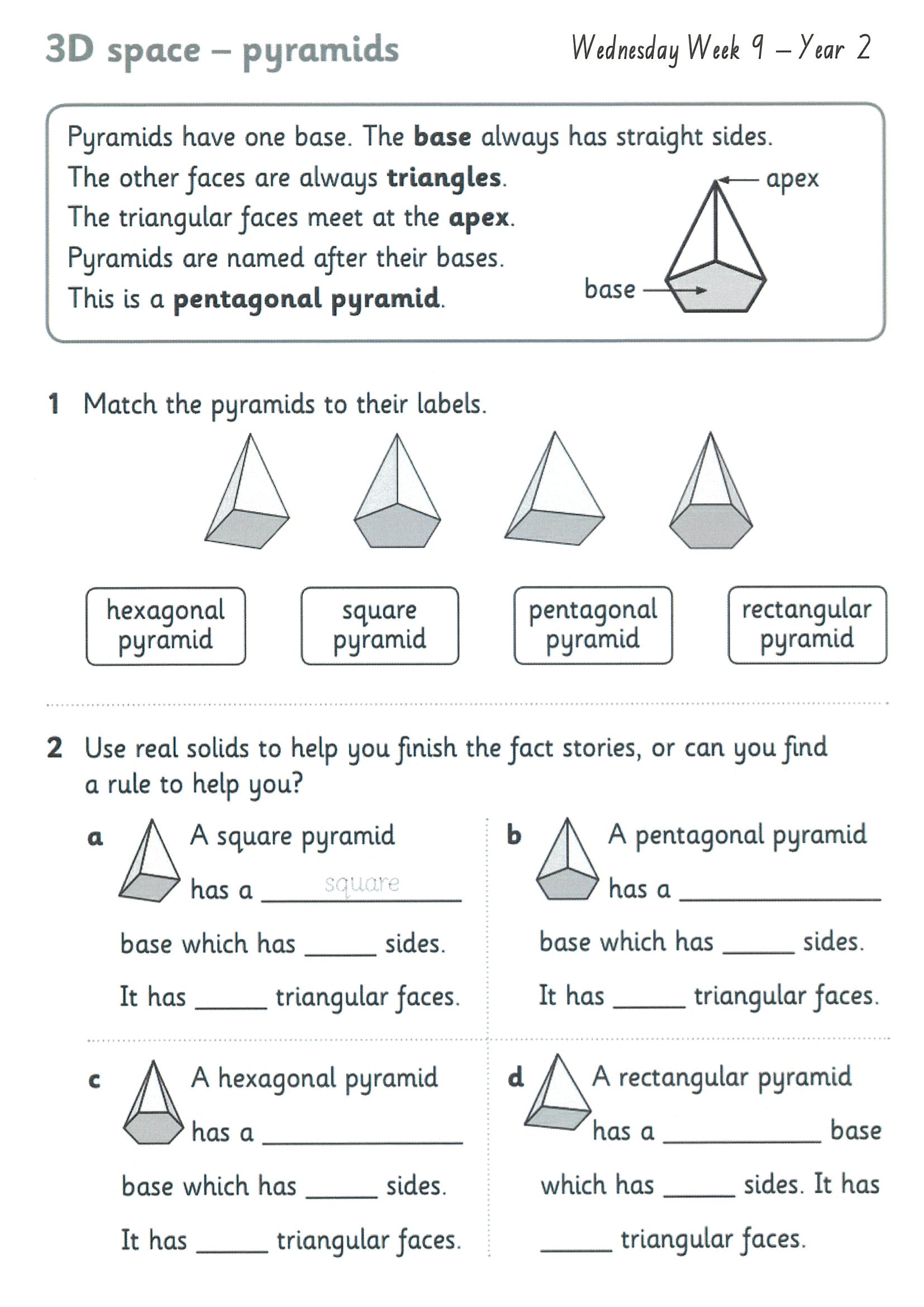 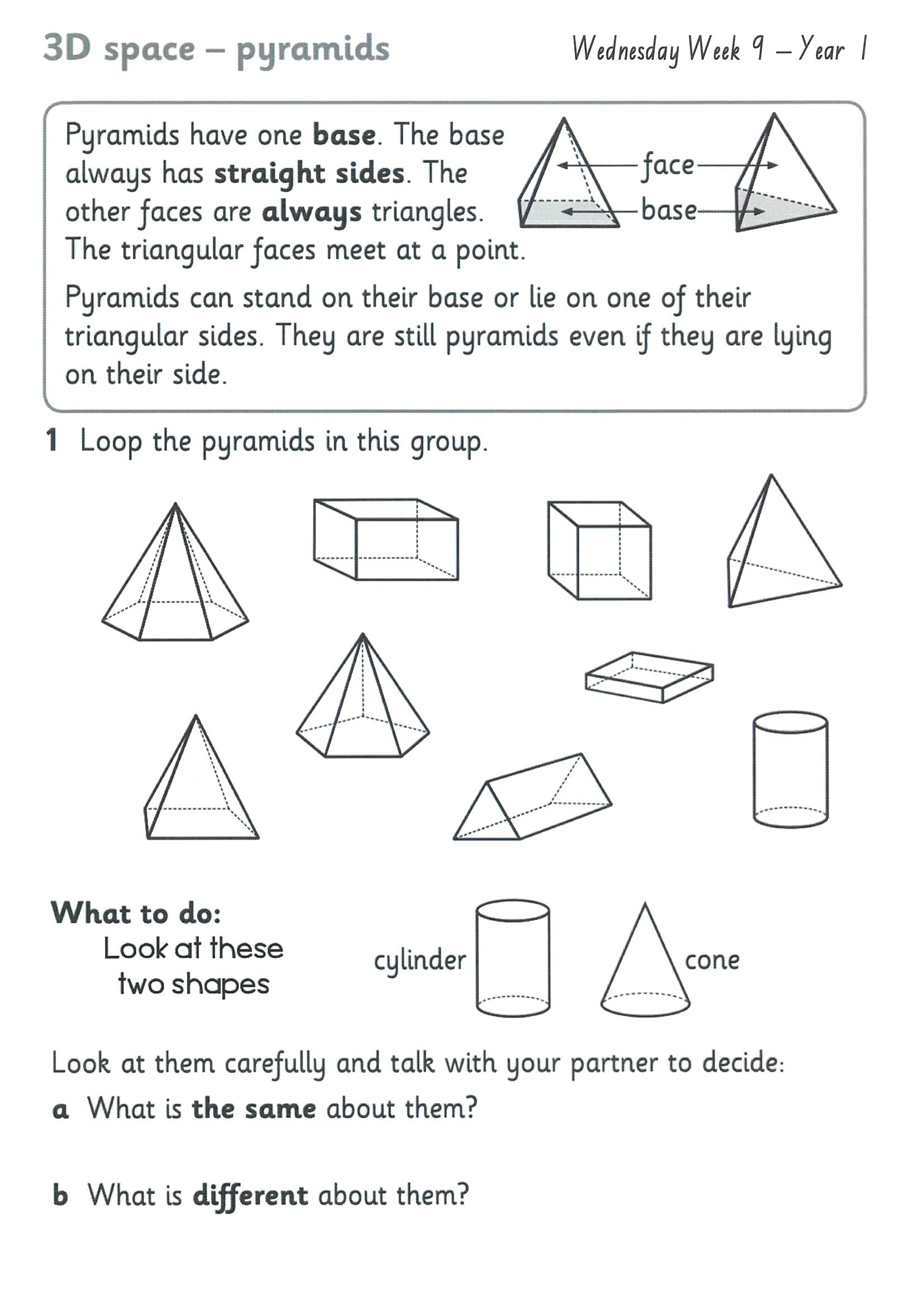 Task 2
fitness
Choose an activity from the fitness grid to complete.
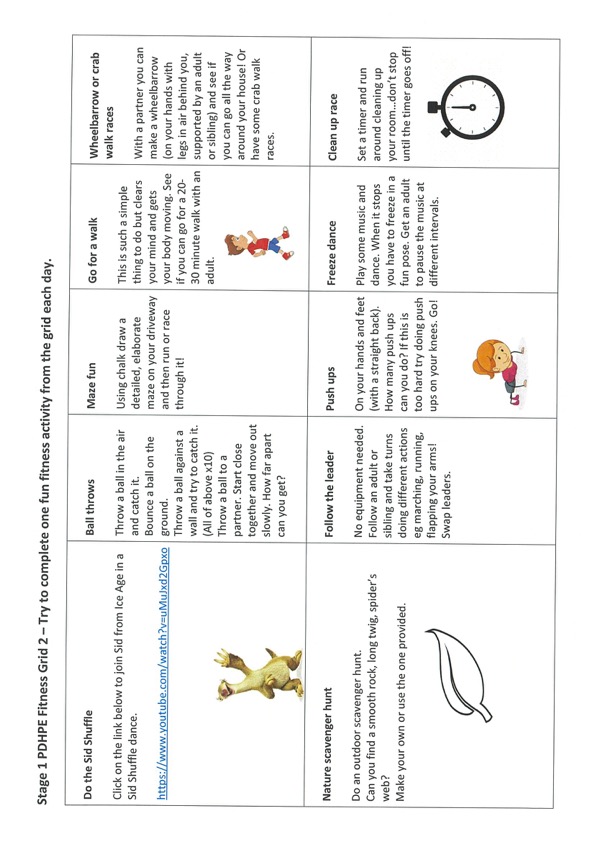 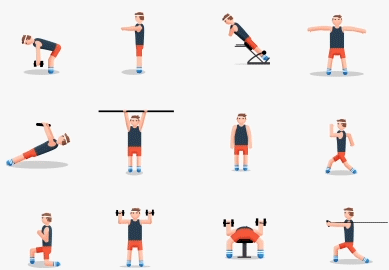 Not this one 
(in your packs)
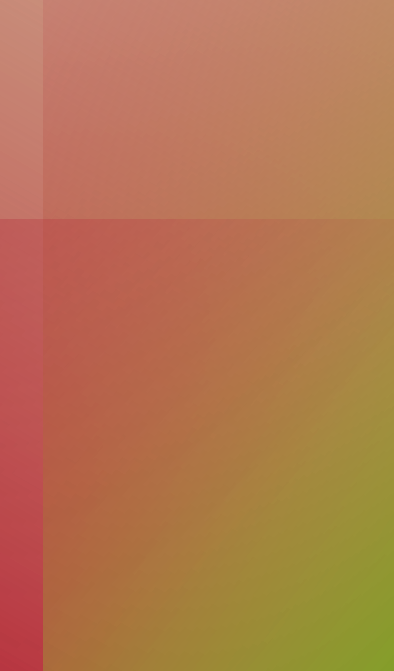 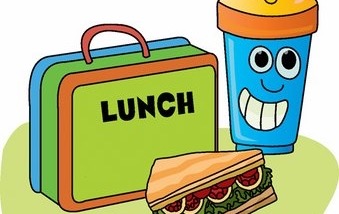 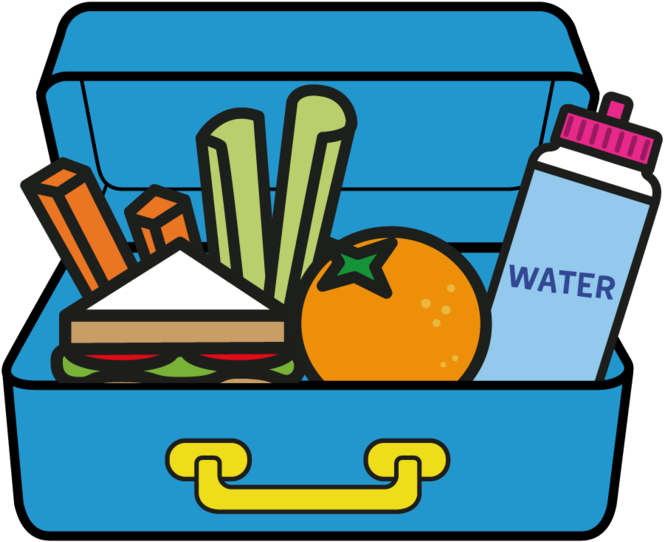 Lunch break (40 minutes)
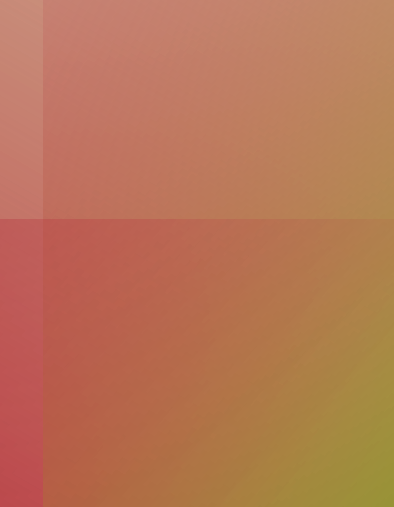 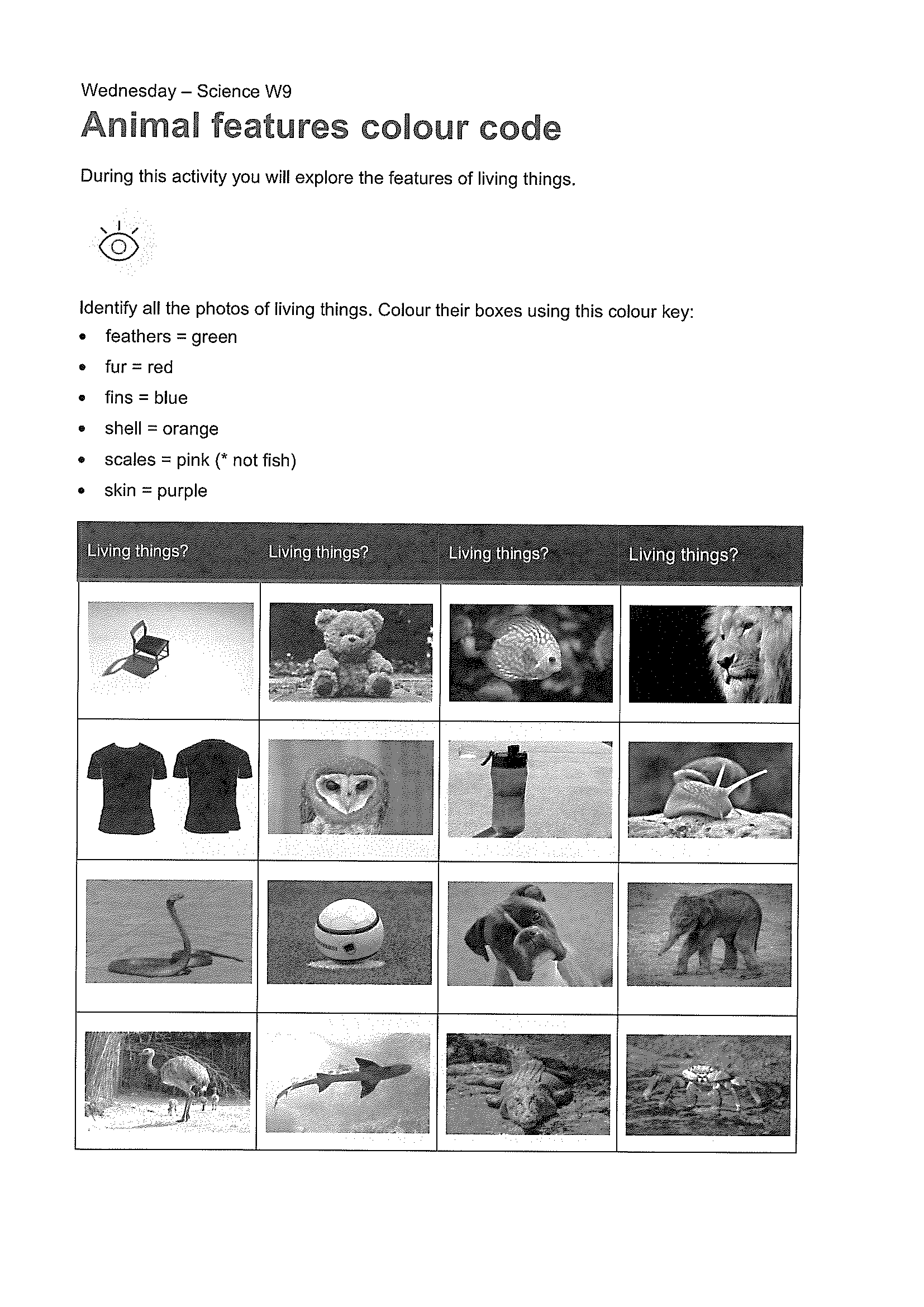 KLA - SCIENCE
Watch the video about fur, feathers, scales or skin:
Https://www.youtube.com/watch?v=dkjFa9uoGEk
Look at the different images of animals and using the codes, colour in the images that describe the features of the living tings.
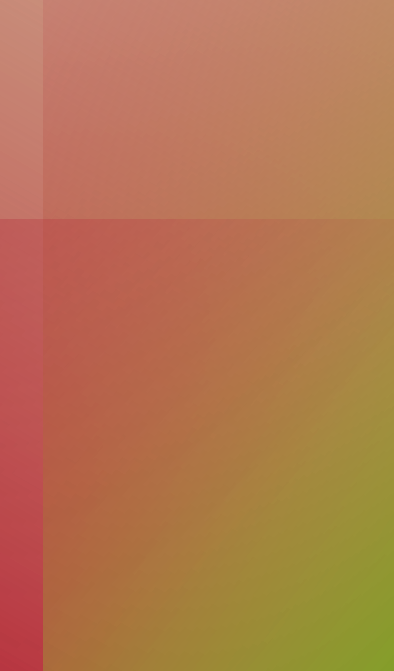 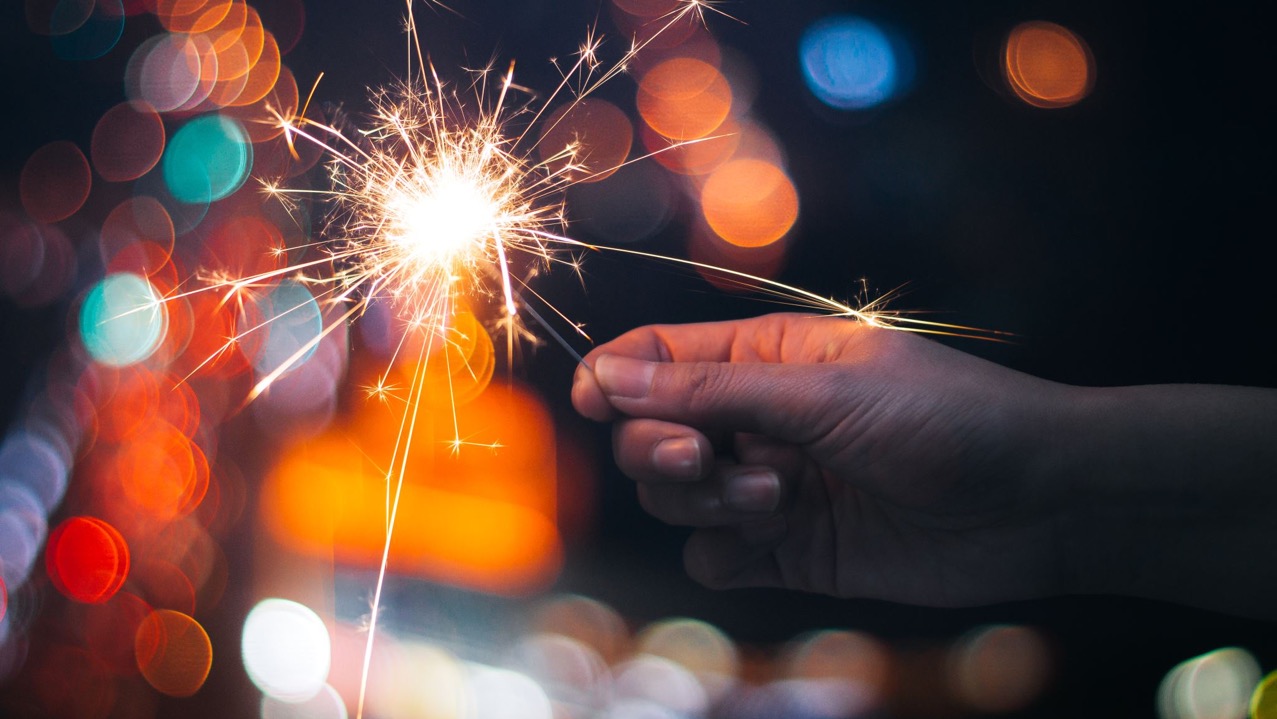 END OF DAY!
ENJOY your well-deserved break everyone!
Good morning
STAGE 1
THURSDAY 9th SEPTEMBER 2021 – WEEK 9
Please make sure you are sending one or two work samples to your classroom teacher via dojo.
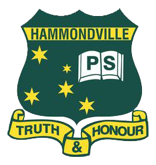 WHATS ON TODAY?
MorningTask 1 – GRAMMARTask 2 – ReadingCrunch n’ sipTask 3 - Writing Middle Task 1 – Maths Grid
Task 2 – Maths Worksheets
FinalPDHPE
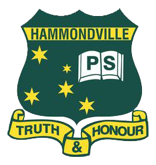 Task 1
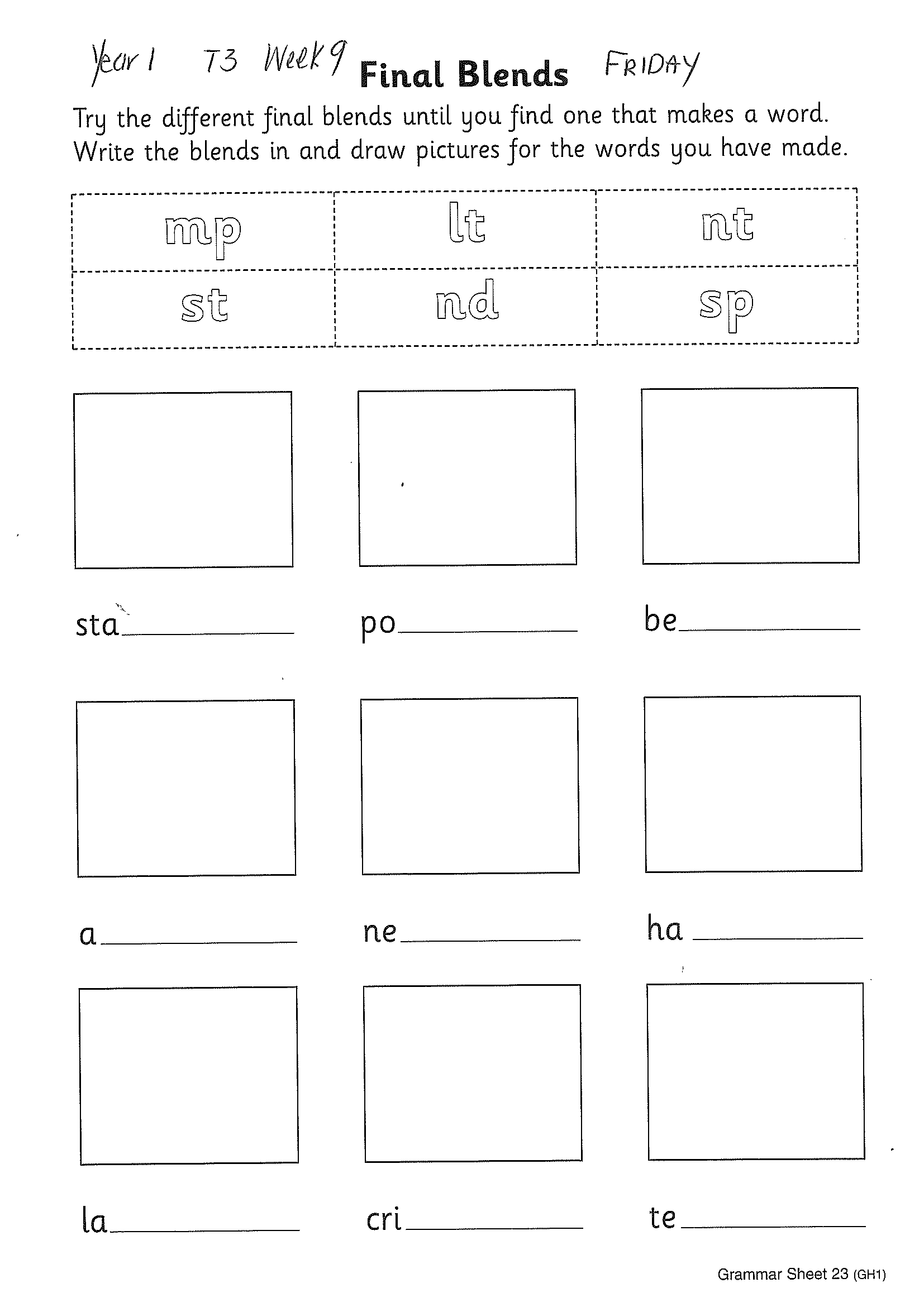 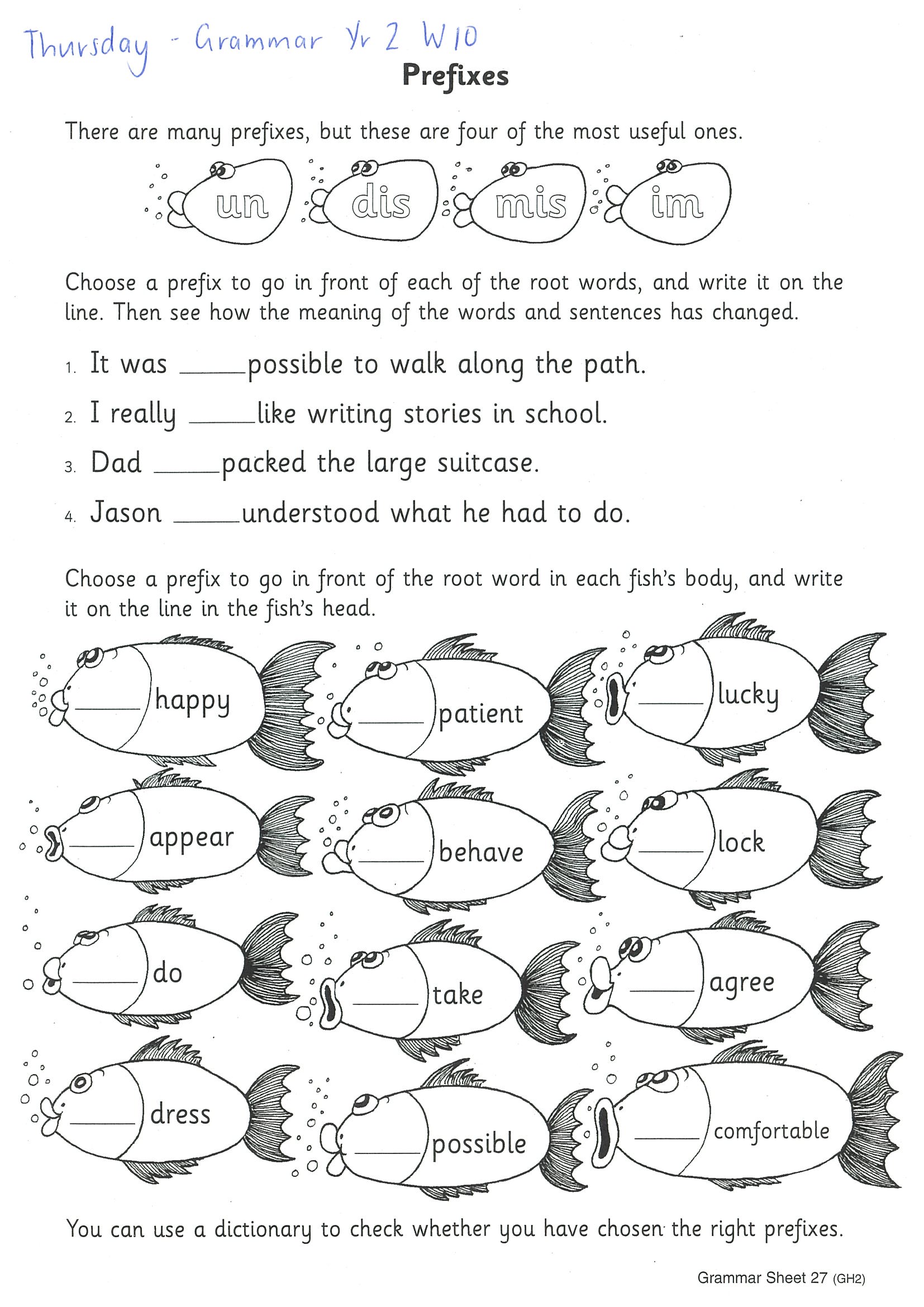 The children read the outline final blends and write inside them. Then they read the unfinished words and try adding the final blends to each of them. They try each final blend and in turn until they find one which completes the word:
<be> and <mp> makes “bemp”, which is not a real word, whereas <be> and <lt> makes “belt”, which is. Once they have found a blend to complete the word, the children write it in and draw a picture for the word. As long as the children have made real words, their answers are right, so <sta> could be made into either “stamp” or “Stand” by adding <mp> or <nd>.
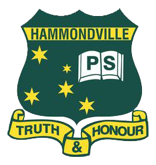 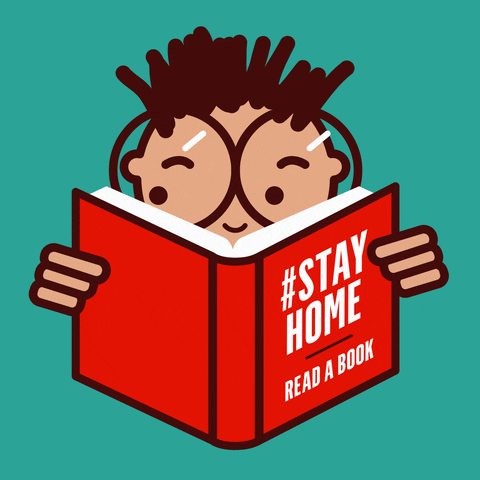 Year 2
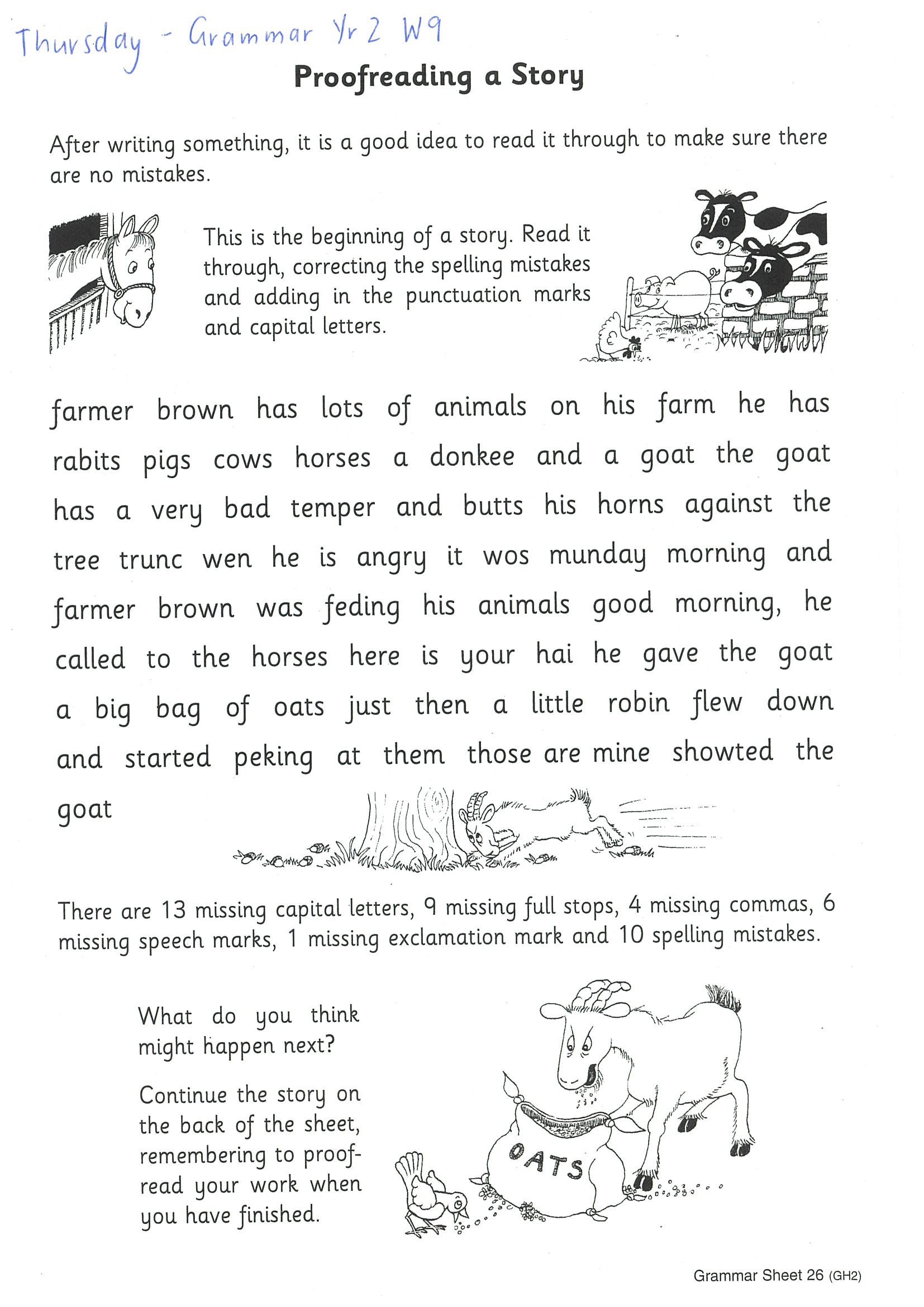 Read the story on the grammar worksheet. Do the sentences have capital letters, full stops, excalamation marks, question marks, commas or speech marks? Are the words spelt correctly? Using a coloured pencil fix any errors found in each sentence. Write any misspelt words above the word.
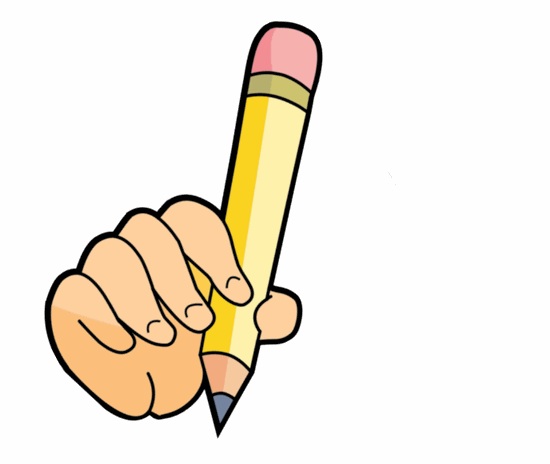 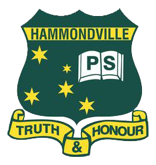 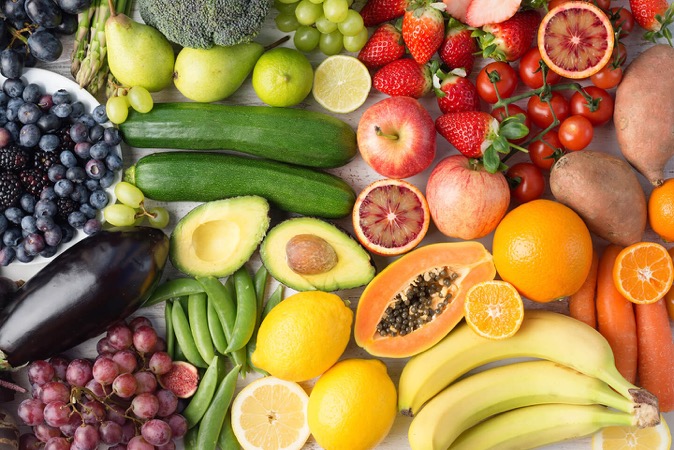 Crunch n’ sip
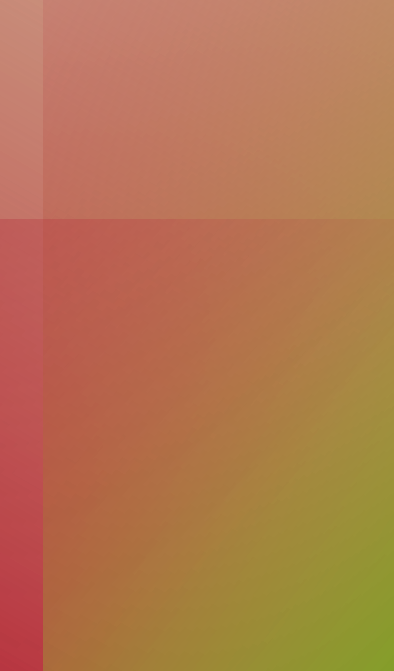 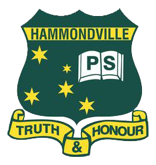 Task 3
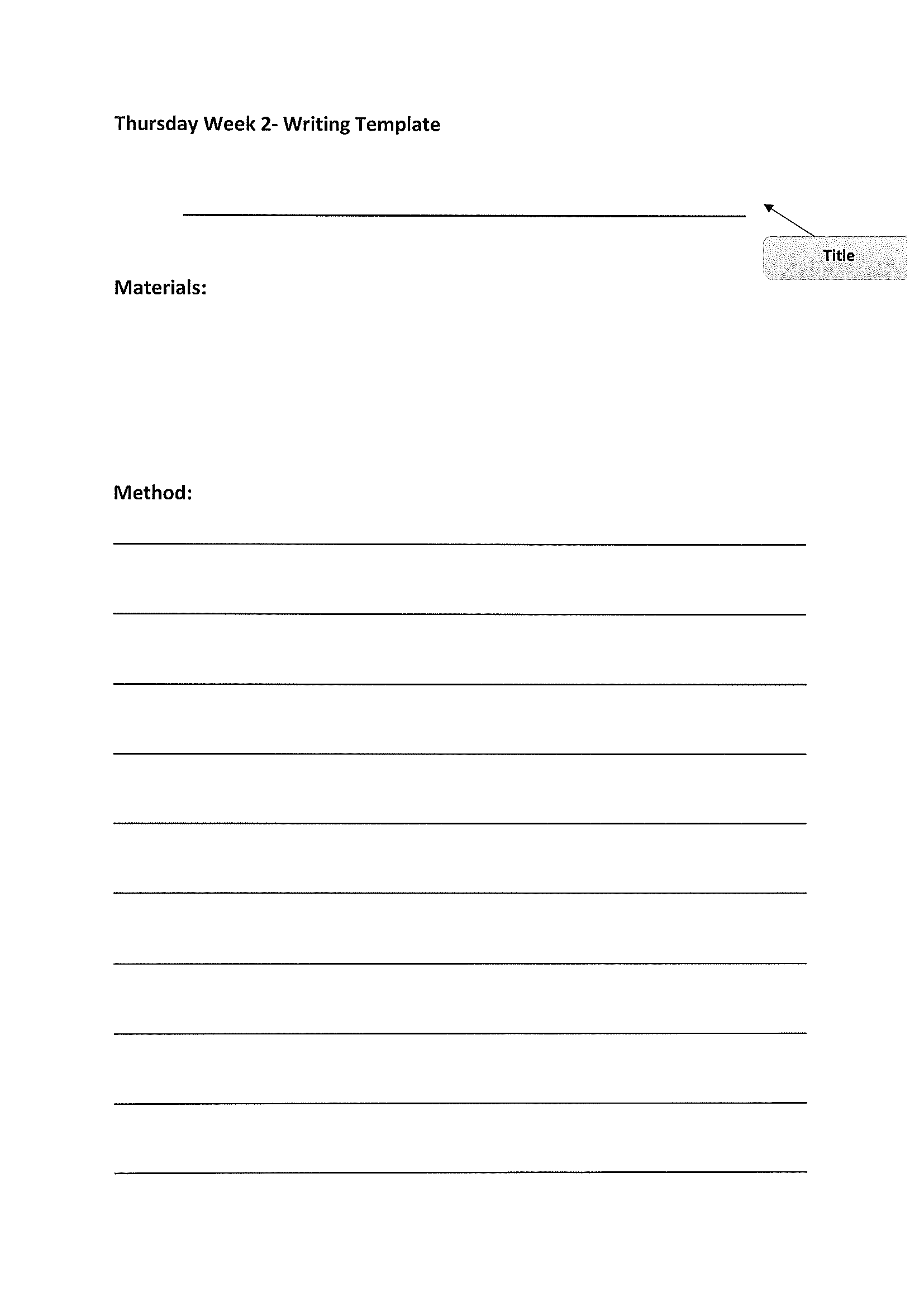 Watch this video:
Https://www.youtube.com/watch?v=LPxkHgMoKK8
On a piece of paper, write a procedural text telling us how you would make your own pizza. Be creative with the ingredients! Remember a title, list of materials and step by step instructions. Start each step with a verb!
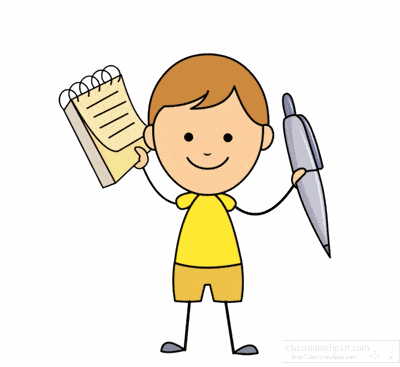 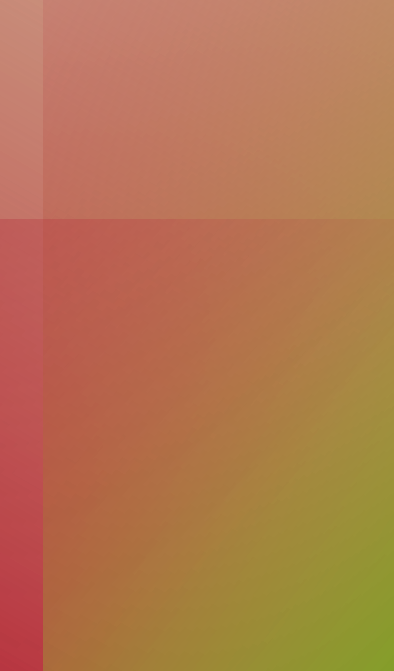 Recess break (30 minutes)
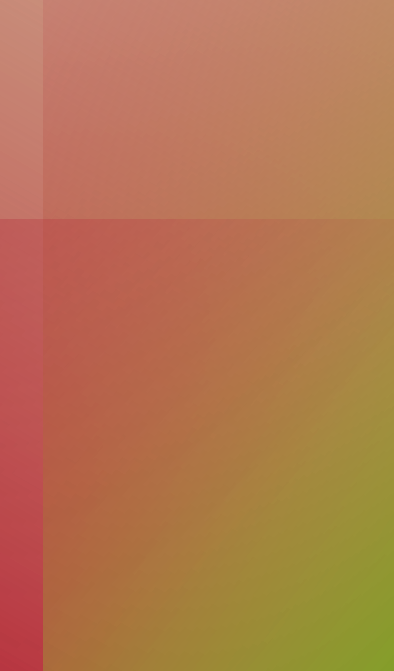 KLA – capa (dance)
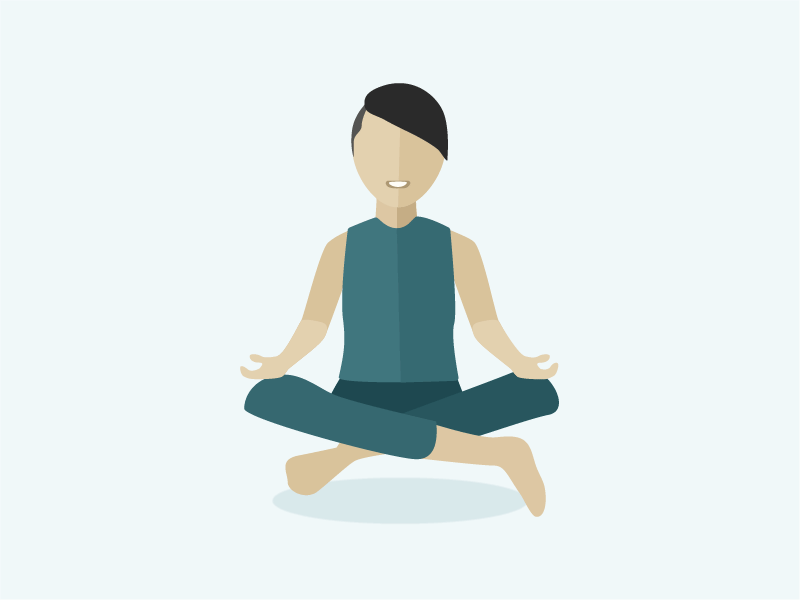 SALSA Dance Lesson 2 and 3
Https://www.youtube.com/watch?v=moDuehwe5wk&list=RDCMUCsJbboljkvAkxbnEu6w3nyg&index=5
Https://www.youtube.com/watch?v=St7srbRbXGM
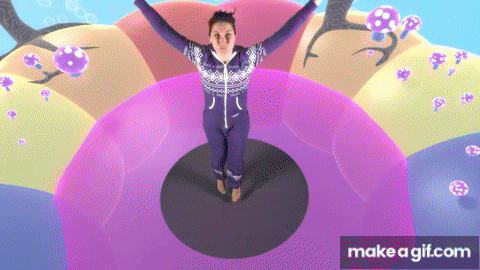 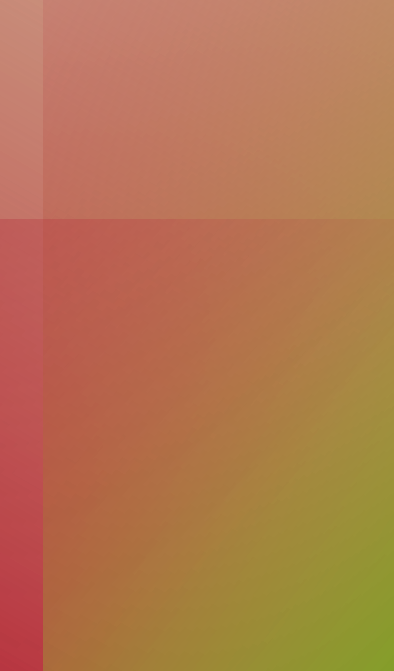 Mathematics
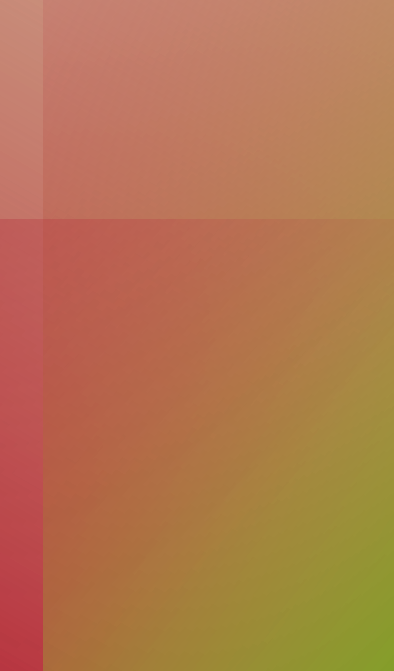 addition
Year 1
Year 2
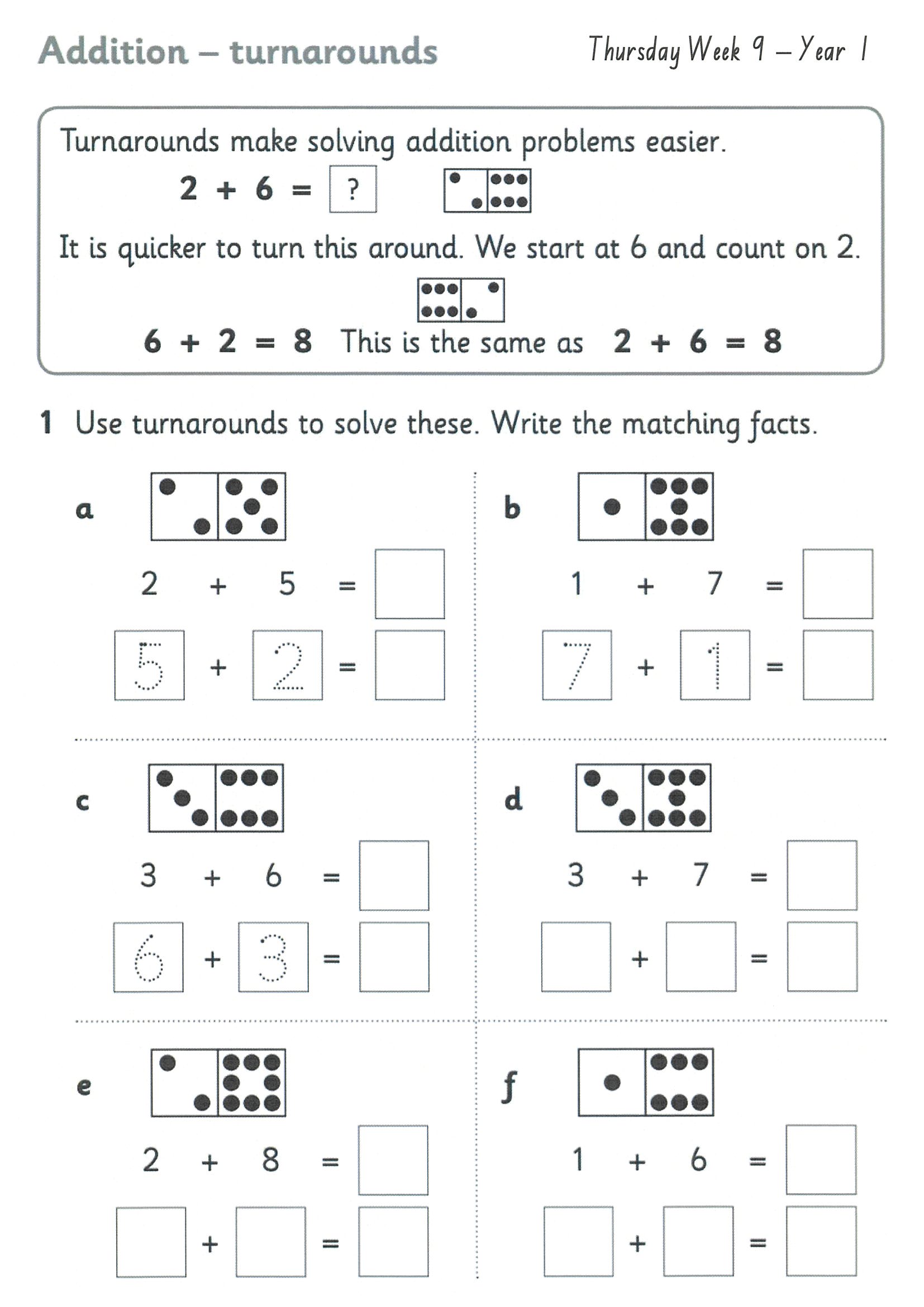 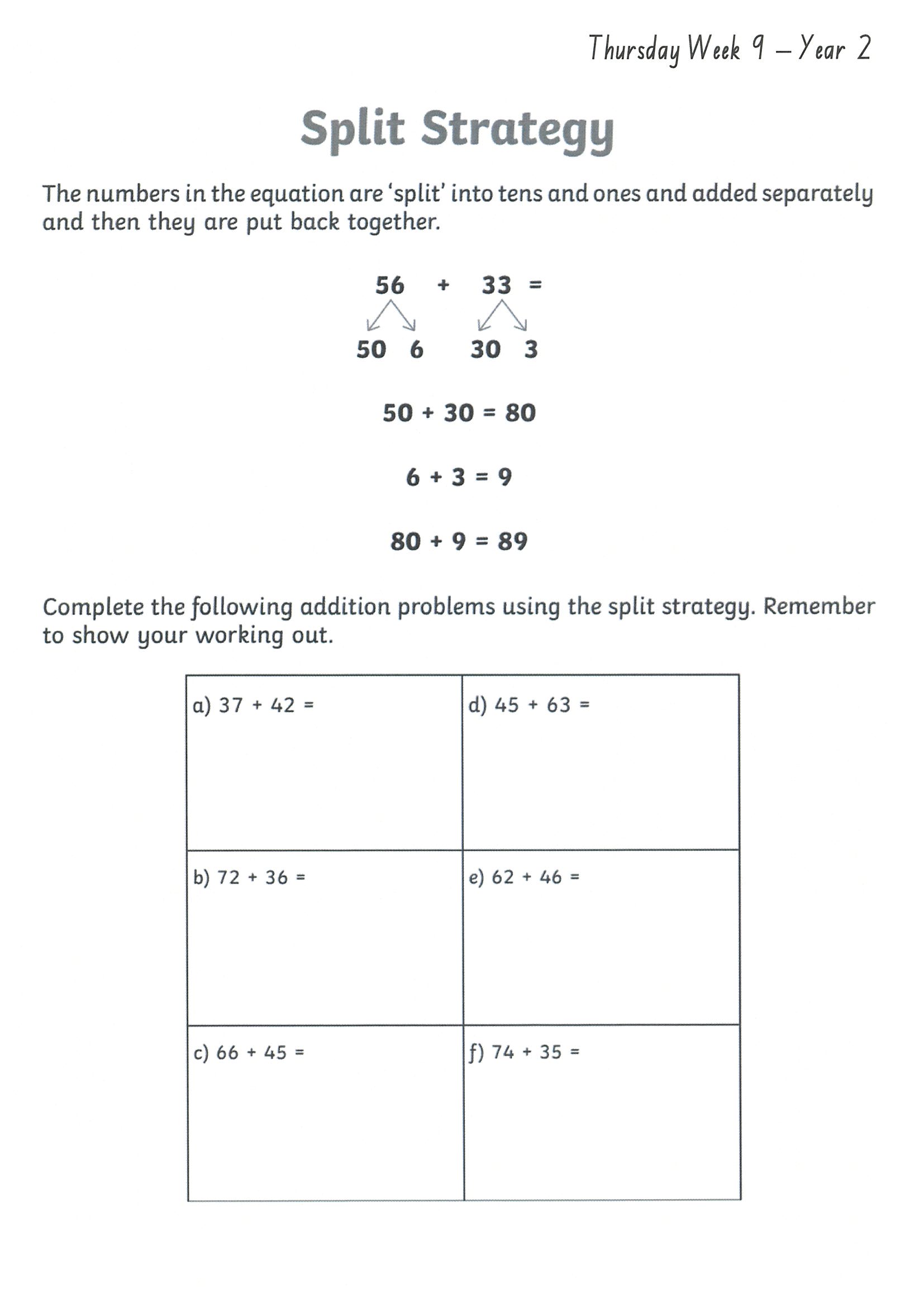 Task 2Then complete 3 studyladder or mathletics activities
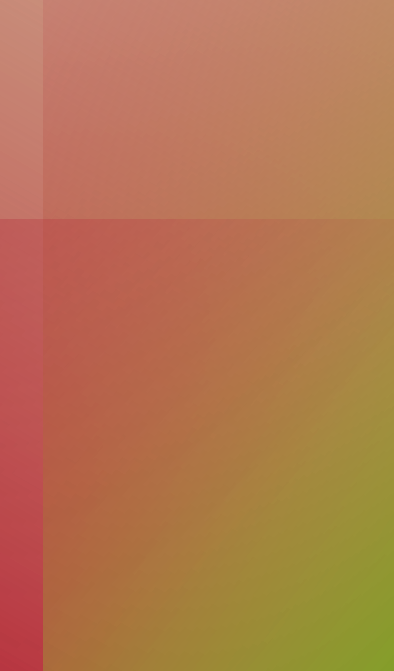 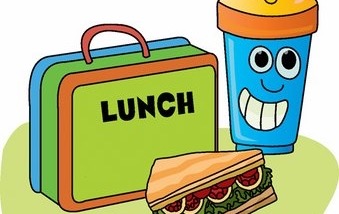 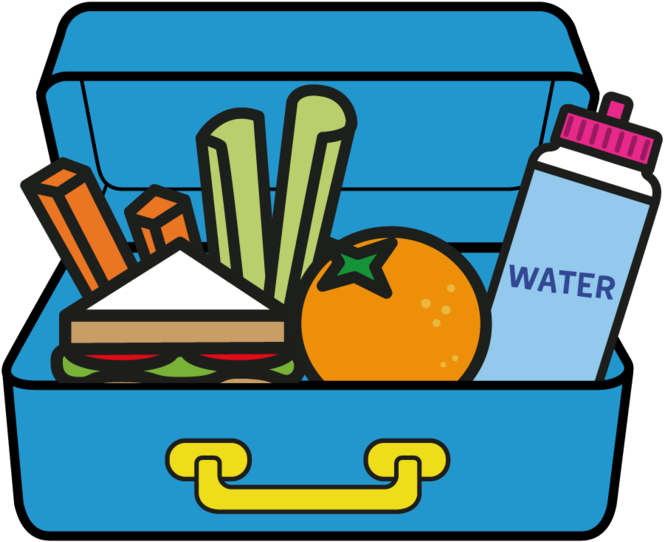 Lunch break (40 minutes)
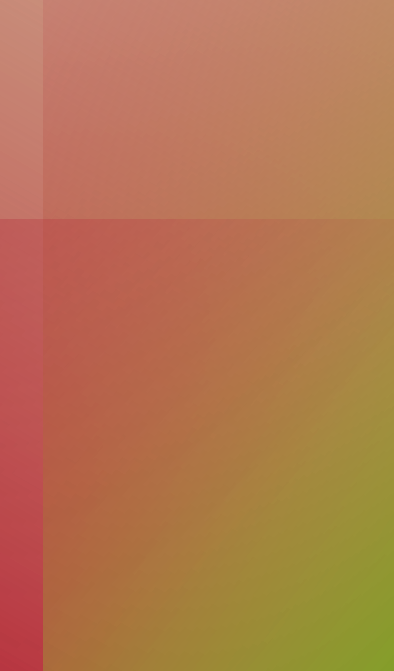 KLA - PDHPE
Water Safety at Home
Pools can be a fun place to play when the weather is hot but it is important to keep yourself safe and follow the rules when around the pool. Watch the following video about pool safety and complete the activities. 
Https://www.youtube.com/watch?v=lpWjaZafyuM
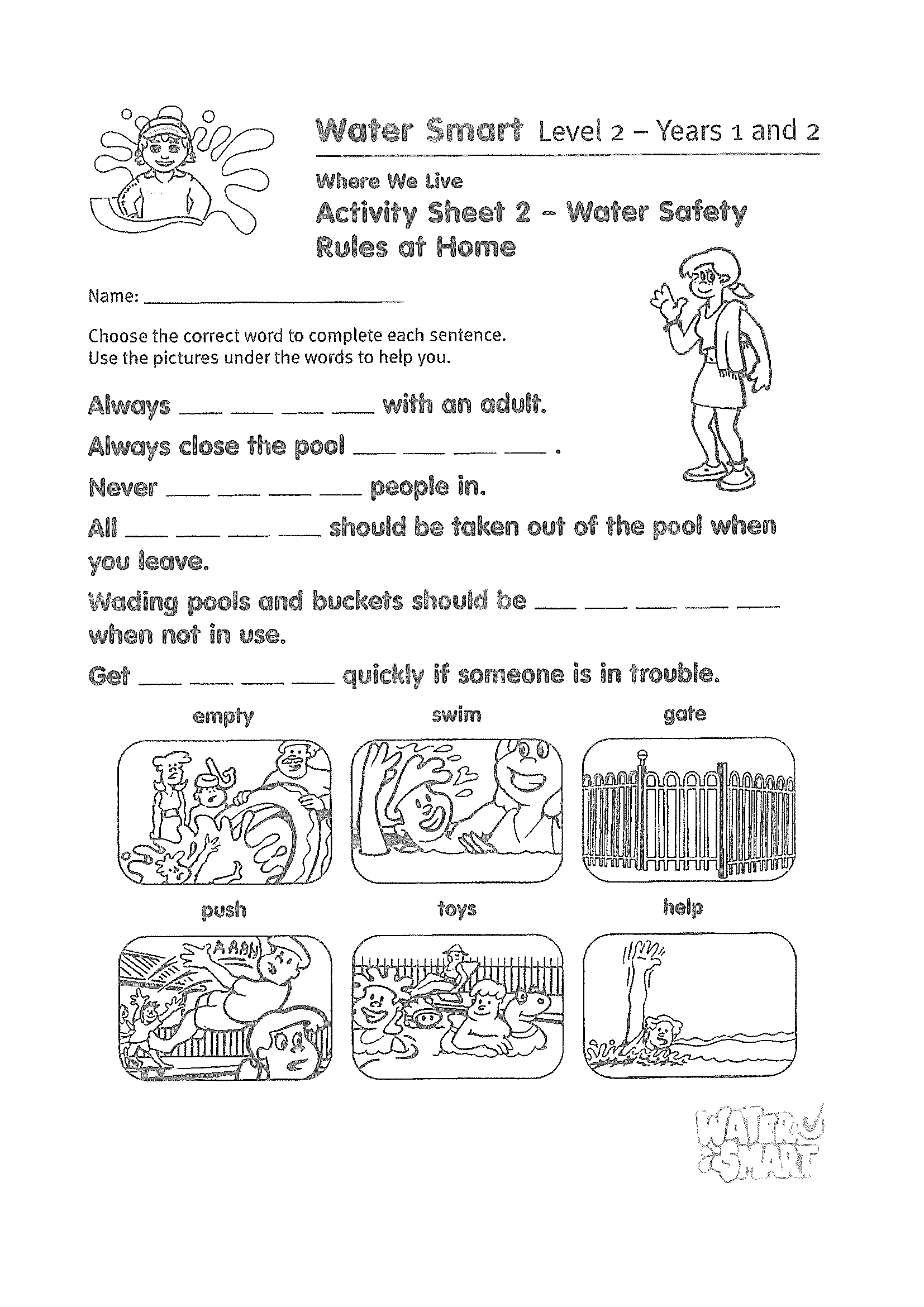 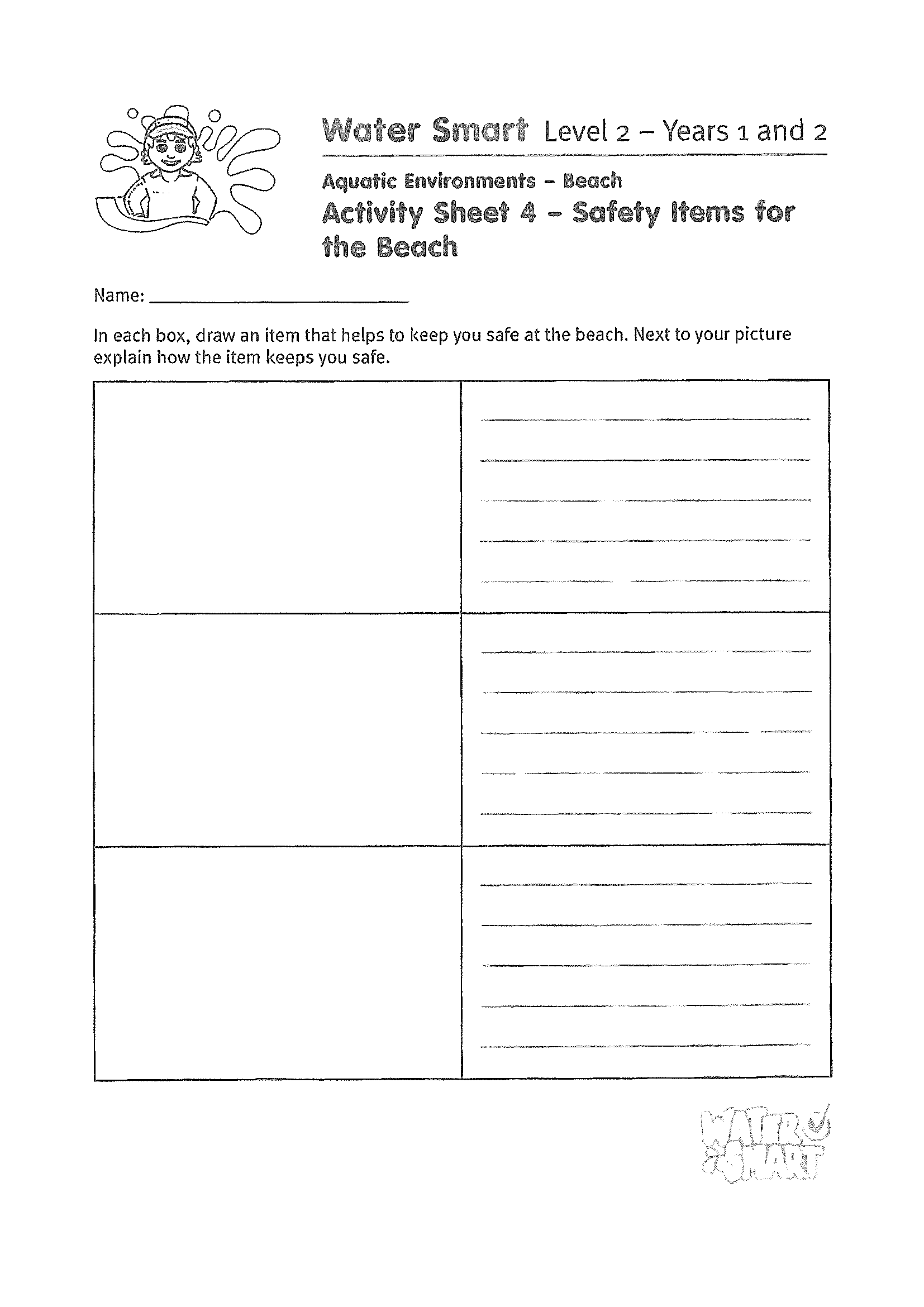 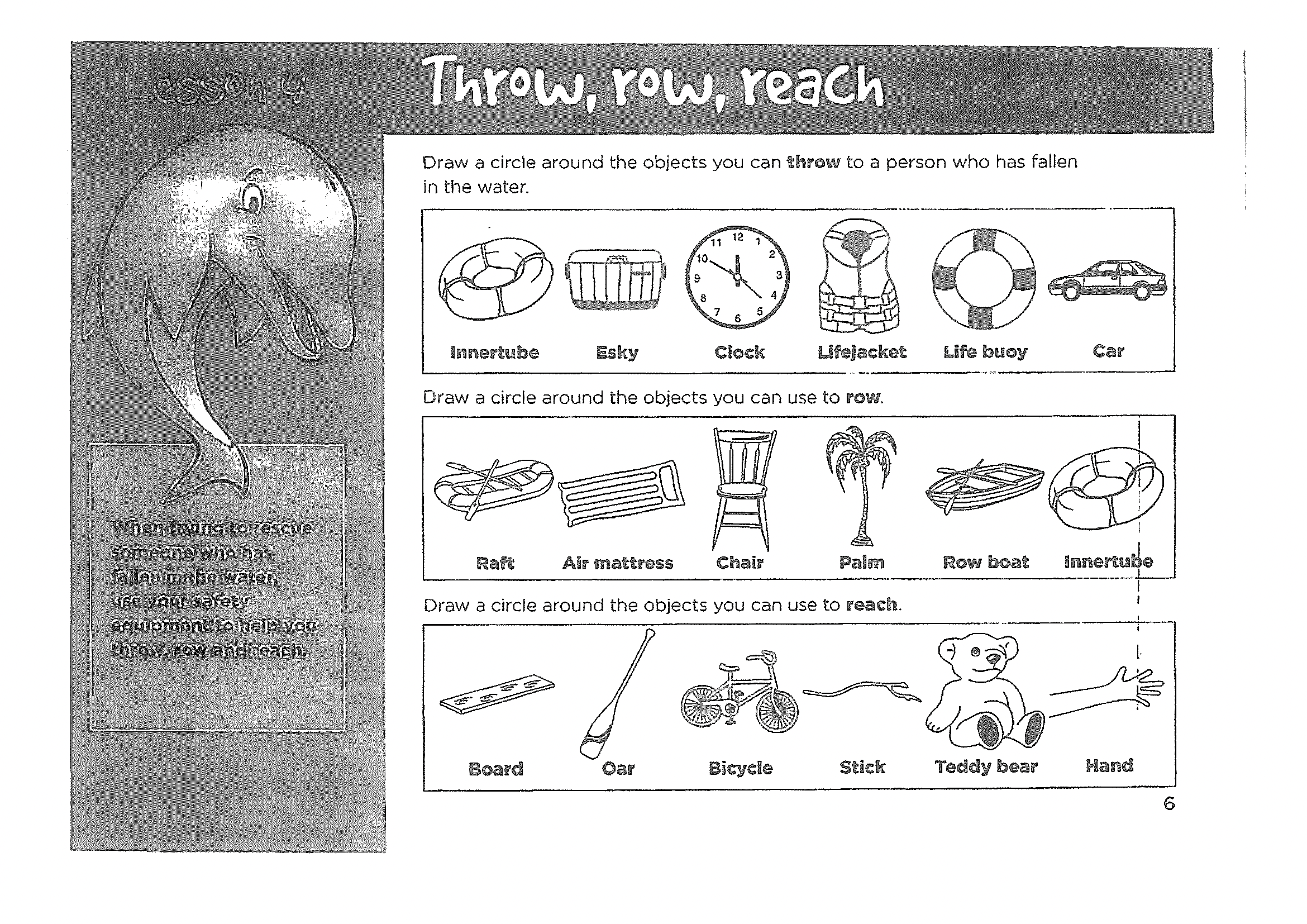 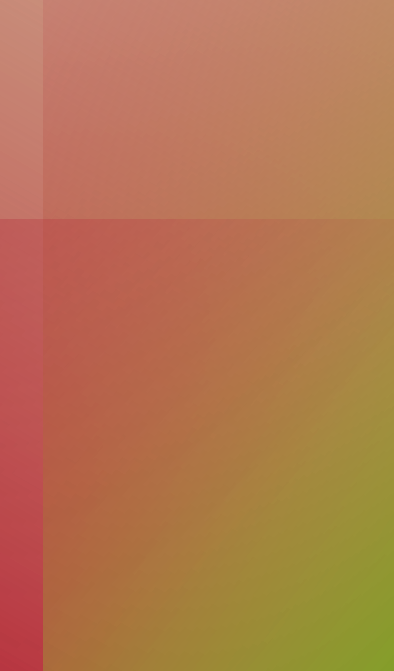 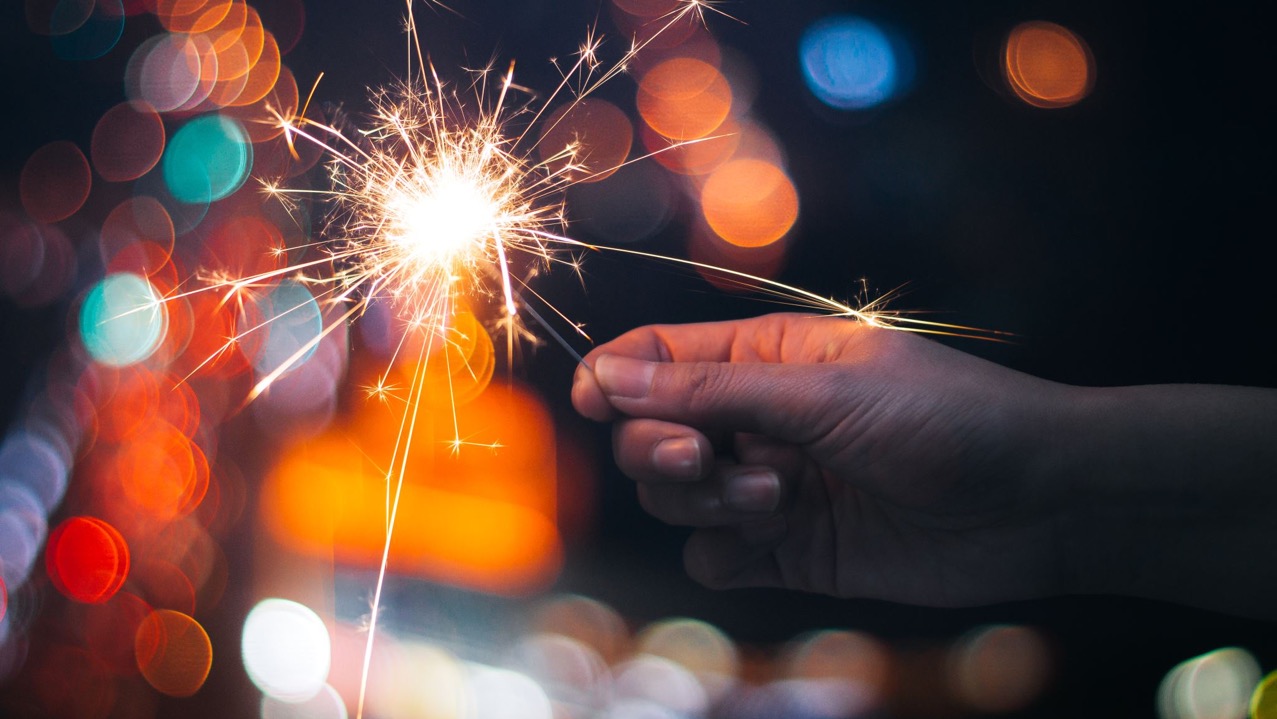 END OF DAY!
ENJOY your well-deserved break everyone!
Good morning
STAGE 1
FRIDAY 10th SEPTEMBER 2021 – WEEK 9
Please make sure you are sending one or two work samples to your classroom teacher via dojo.
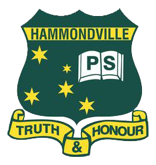 WHATS ON TODAY?
WELL BEING FRIDAY!!
To focus on our well being and unplugging from technology, today is a tech free day. Choose activities from the Friday grid. Submit photos of what you have done to our school Facebook page NOT DOJO.
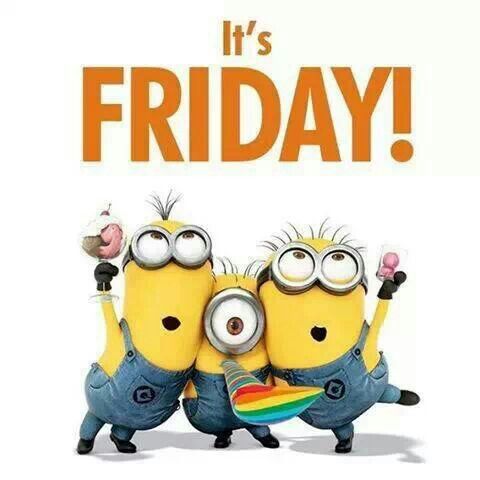 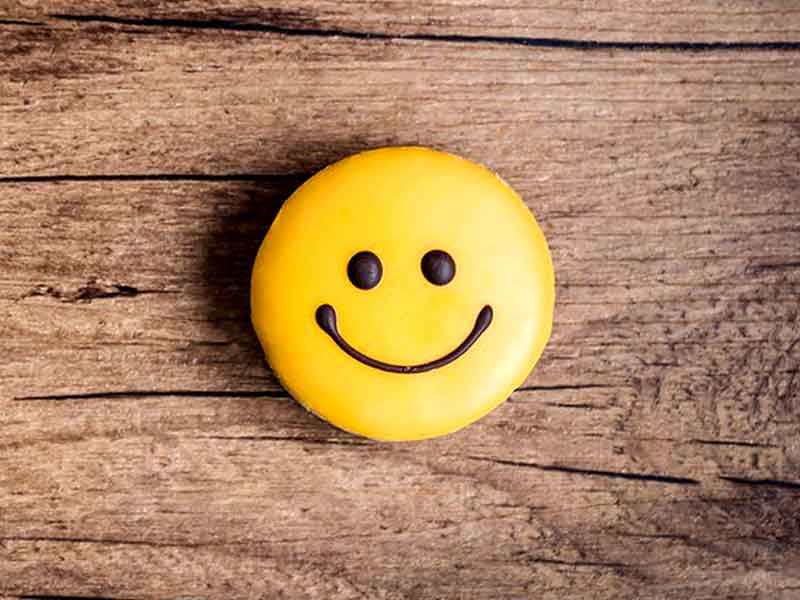 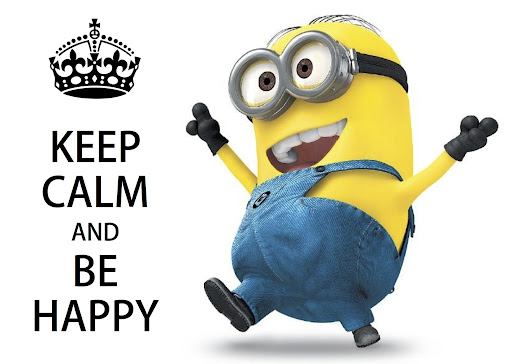 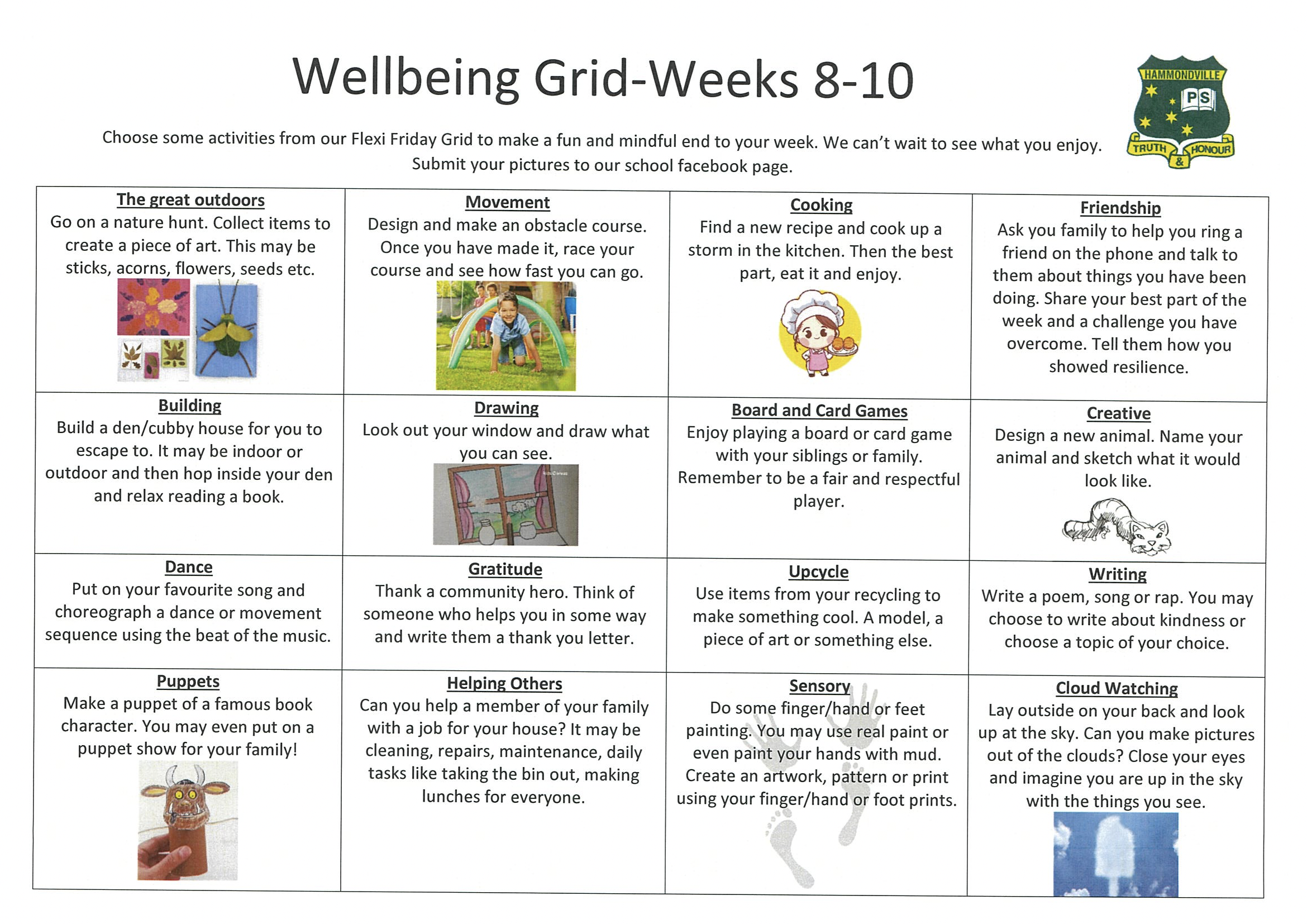 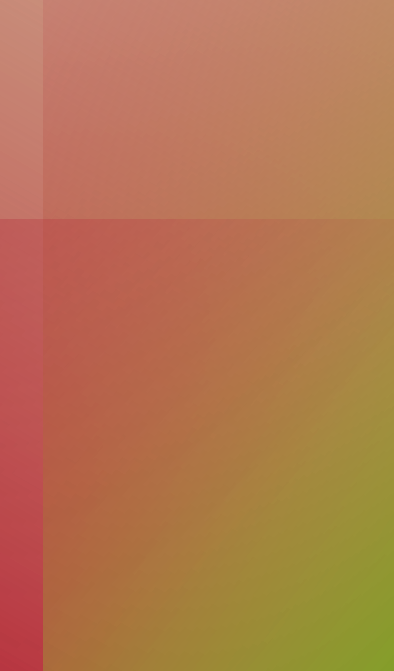 KLA - PDHPE
Fundamental Movement Skills 
https://www.youtube.com/channel/UCFI8inXSYttI8PVkEcSuD7g
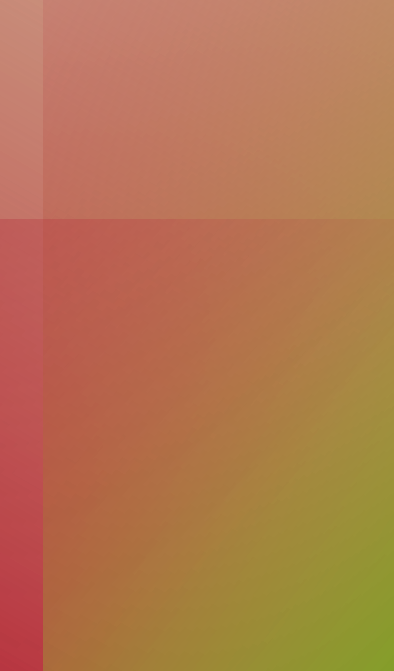 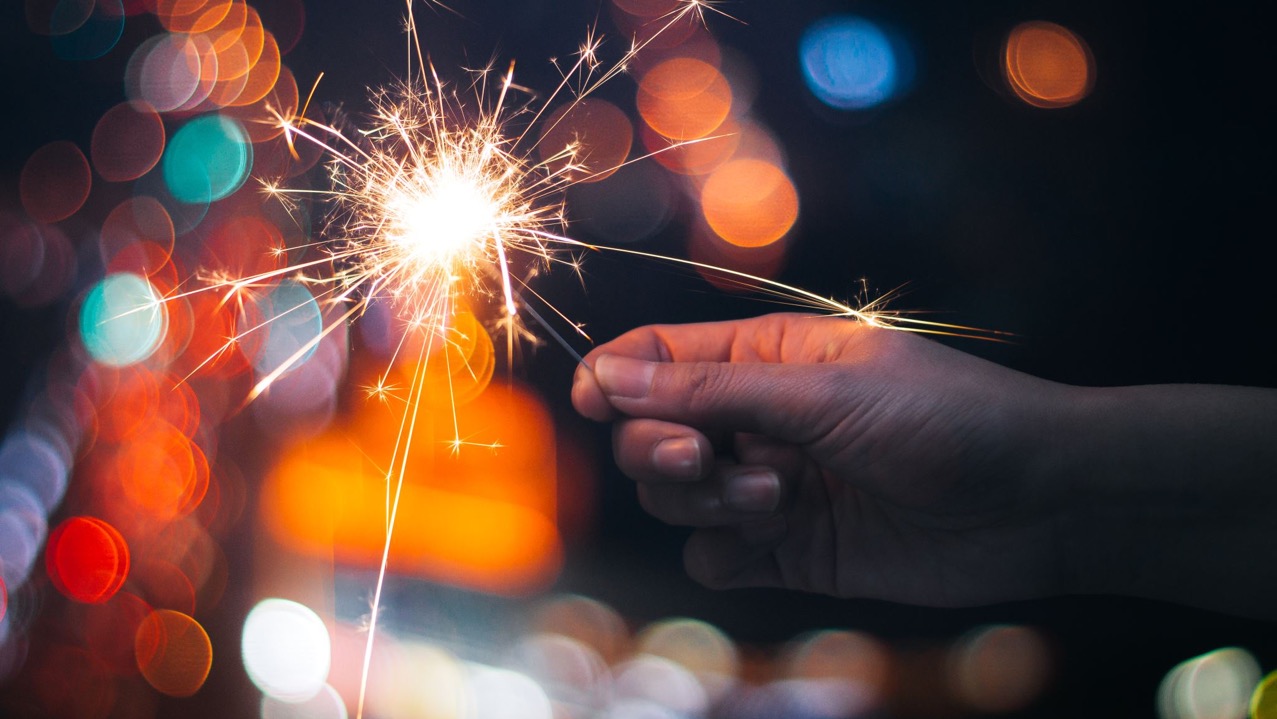 END OF Week!
ENJOY your well-deserved break everyone!